CHÀO MỪNG TẤT CẢ CÁC EM ĐẾN VỚI TIẾT HỌC!
KHỞI ĐỘNG
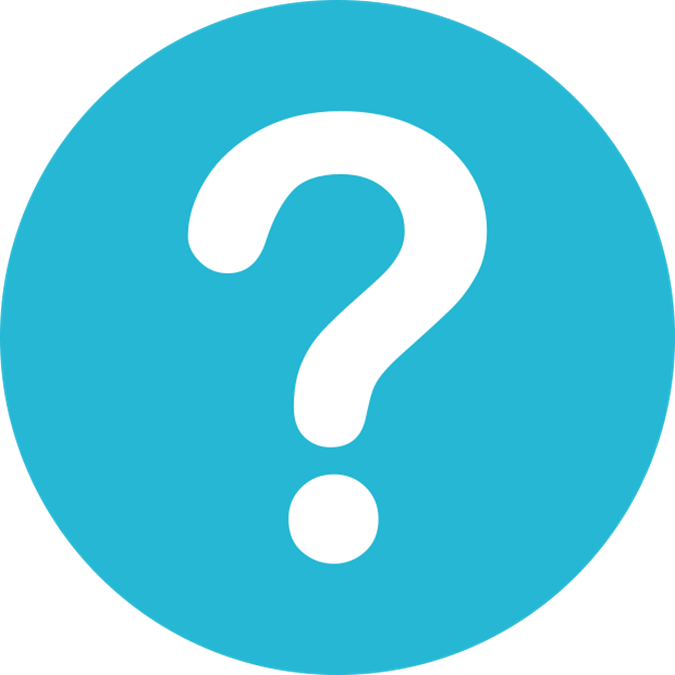 Từ một tấm bìa carton hình vuông có độ dài bằng 60 cm, người ta cắt bốn hình vuông bằng nhau ở bốn góc rồi gập thành một chiếc hộp có
dạng hình hộp chữ nhật không có nắp (H.1.14). Tính cạnh của các hình vuông bị cắt sao cho thể tích của chiếc hộp là lớn nhất.
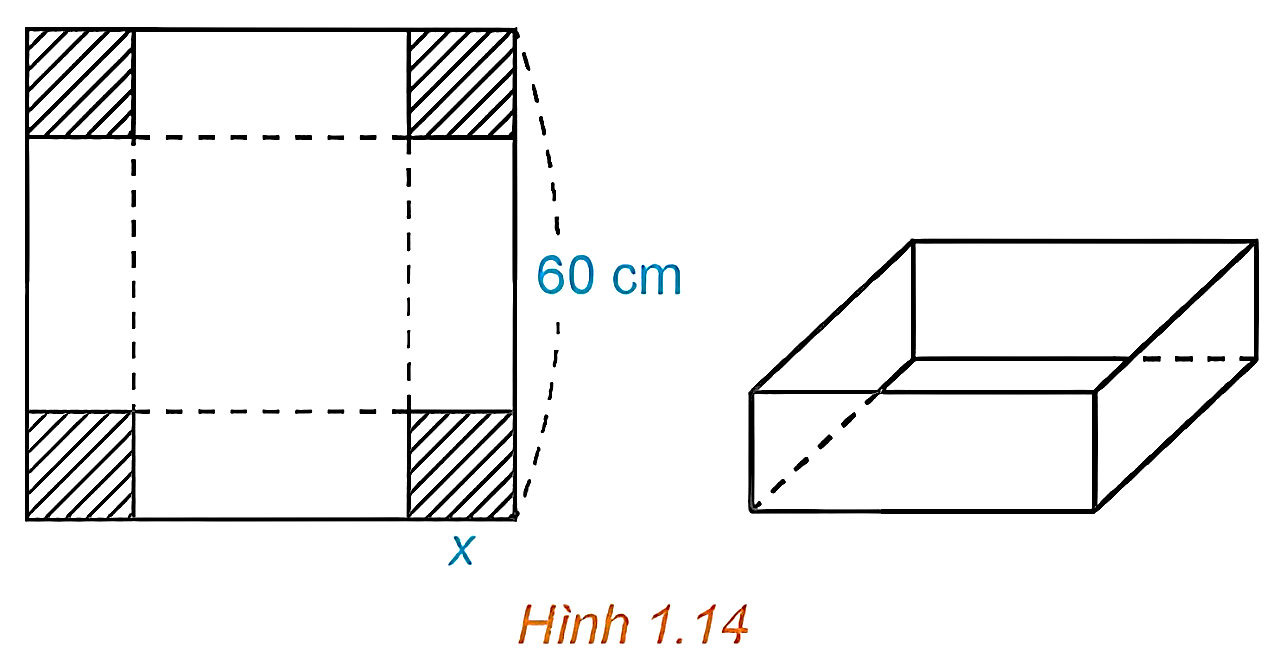 CHƯƠNG I. ỨNG DỤNG ĐẠO HÀM ĐỂ KHẢO SÁT VÀ VẼ ĐỒ THỊ HÀM SỐ
BÀI 2. GIÁ TRỊ LỚN NHẤT VÀ 
GIÁ TRỊ NHỎ NHẤT CỦA HÀM SỐ
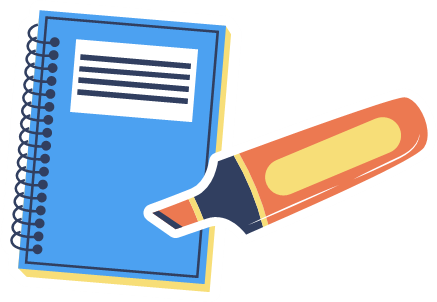 NỘI DUNG BÀI HỌC
1. Định nghĩa
2. Cách tìm giá trị lớn nhất và giá trị nhỏ nhất của hàm số trên một đoạn
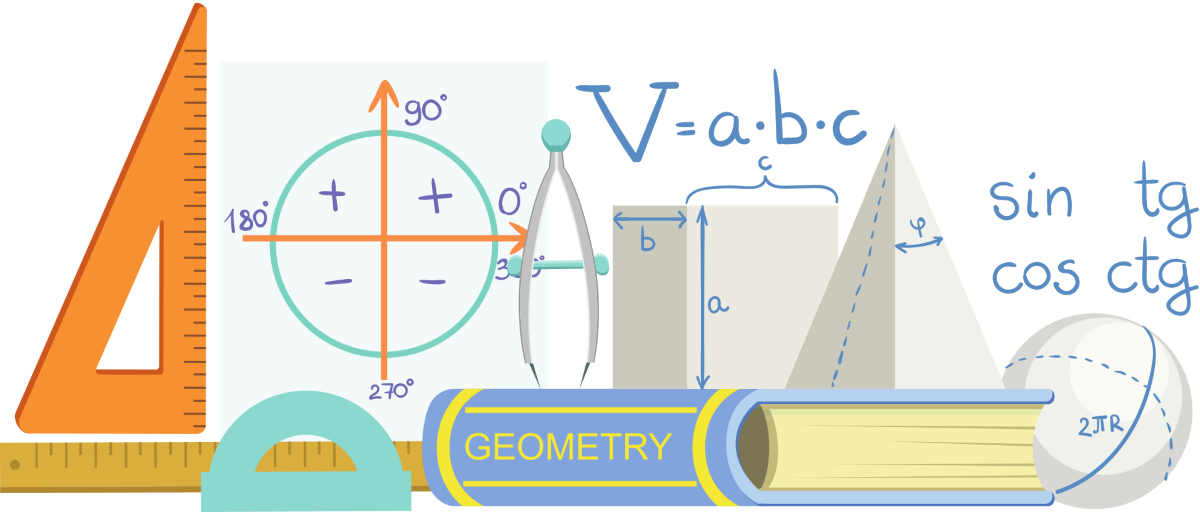 1. ĐỊNH NGHĨA
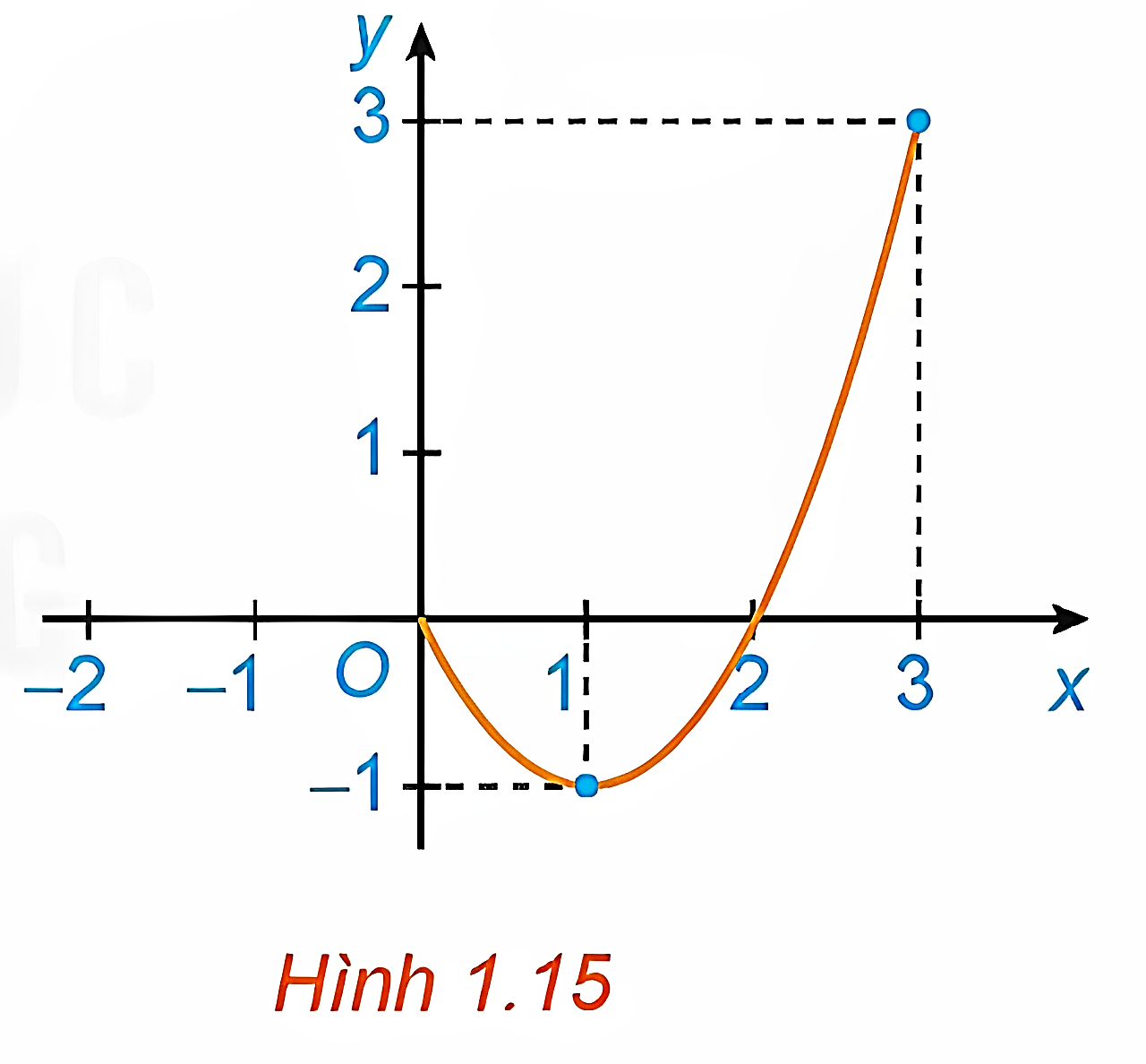 Giải:
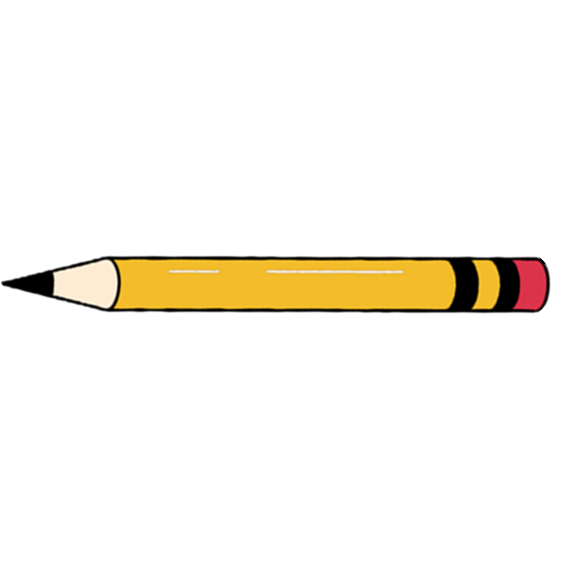 Định nghĩa
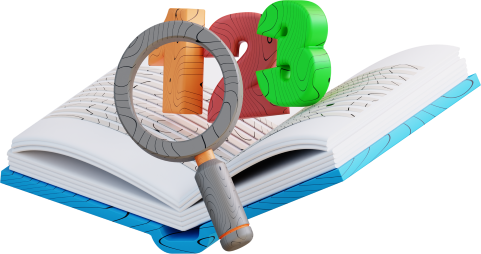 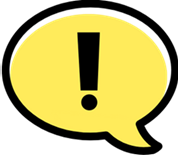 Chú ý
Ví dụ 1.
Giải:
Ví dụ 1.
Giải:
Cách 2. Sử dụng bảng biến thiên.
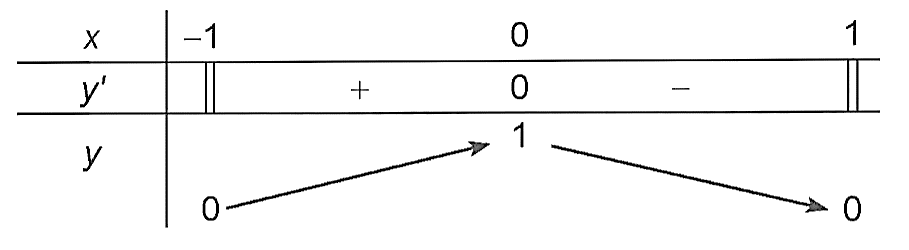 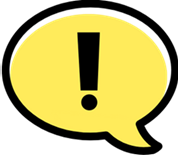 Chú ý
Ví dụ 2.
Giải:
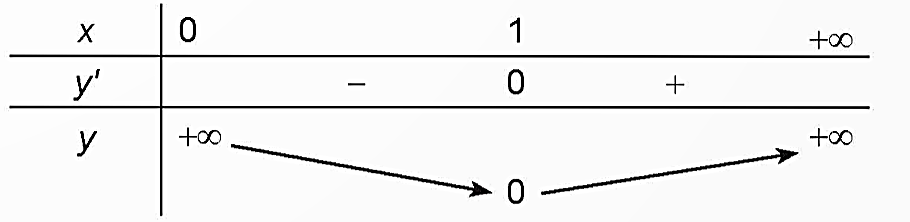 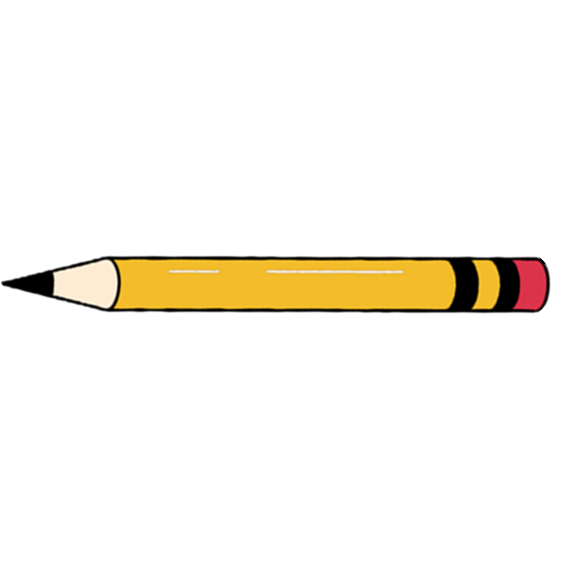 Ví dụ 3.
Giải bài toán trong tình huống mở đầu.
Giải:
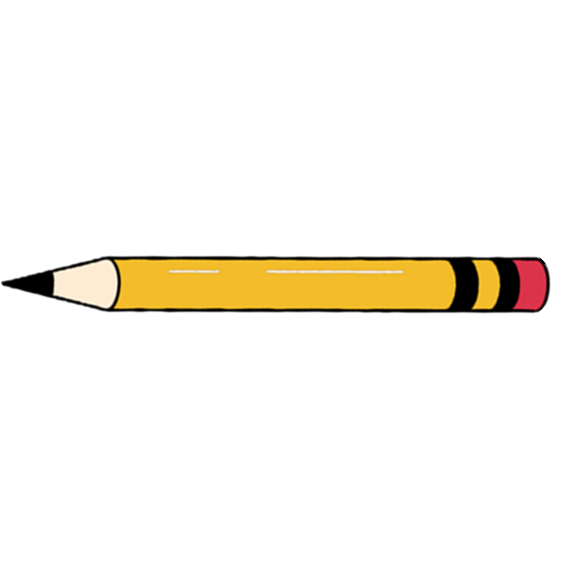 Ví dụ 3.
Giải bài toán trong tình huống mở đầu.
Giải:
Lập bảng biến thiên
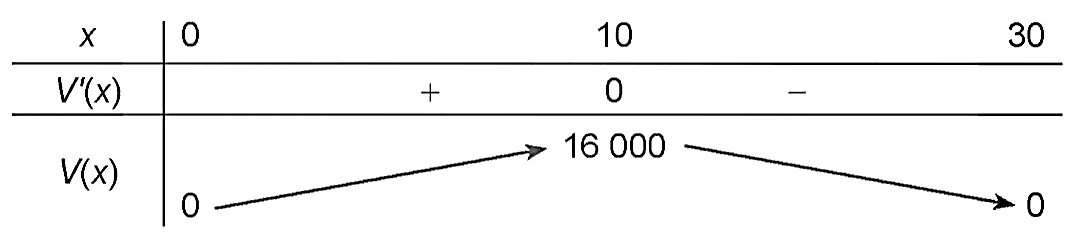 Vậy để thể tích của chiếc hộp là lớn nhất thì độ dài cạnh của các hình vuông nhỏ phải cắt là 10 cm.
Luyện tập 1
Giải:
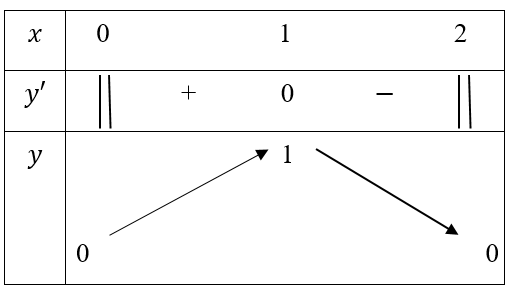 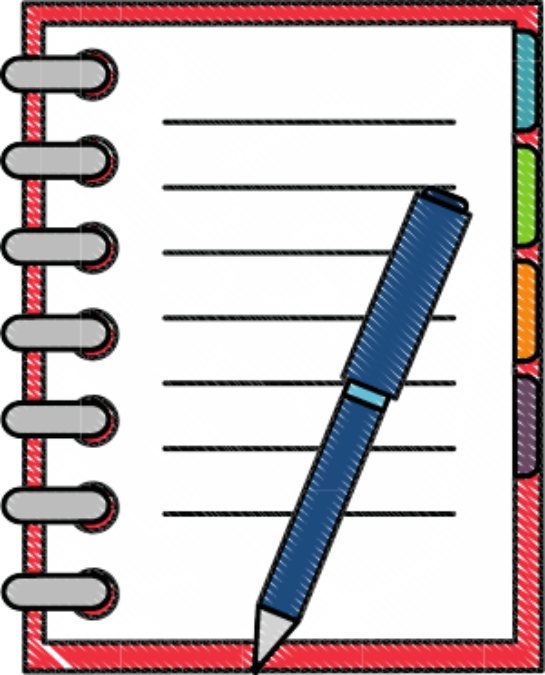 Luyện tập 1
Giải:
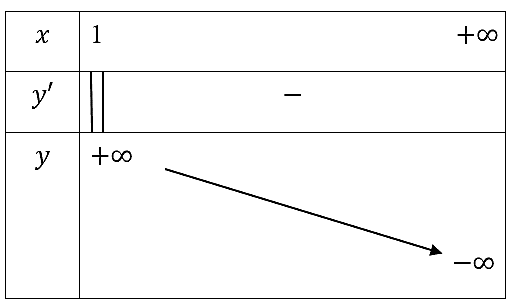 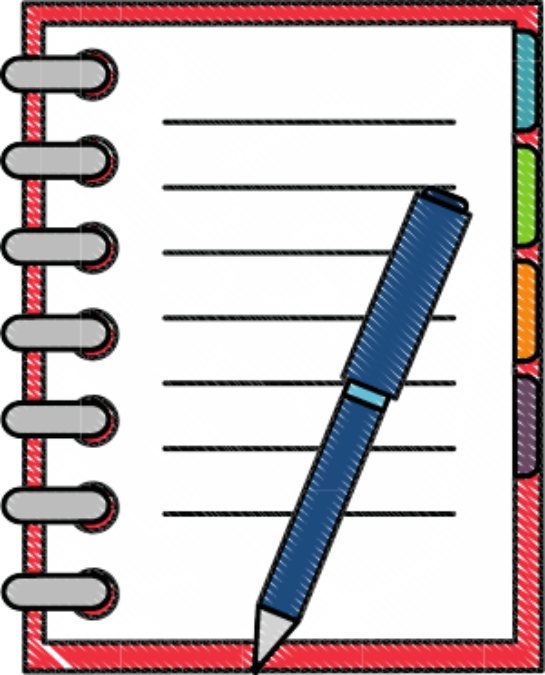 2. CÁCH TÌM GIÁ TRỊ LỚN NHẤT VÀ GIÁ TRỊ NHỎ NHẤT CỦA HÀM SỐ TRÊN MỘT ĐOẠN
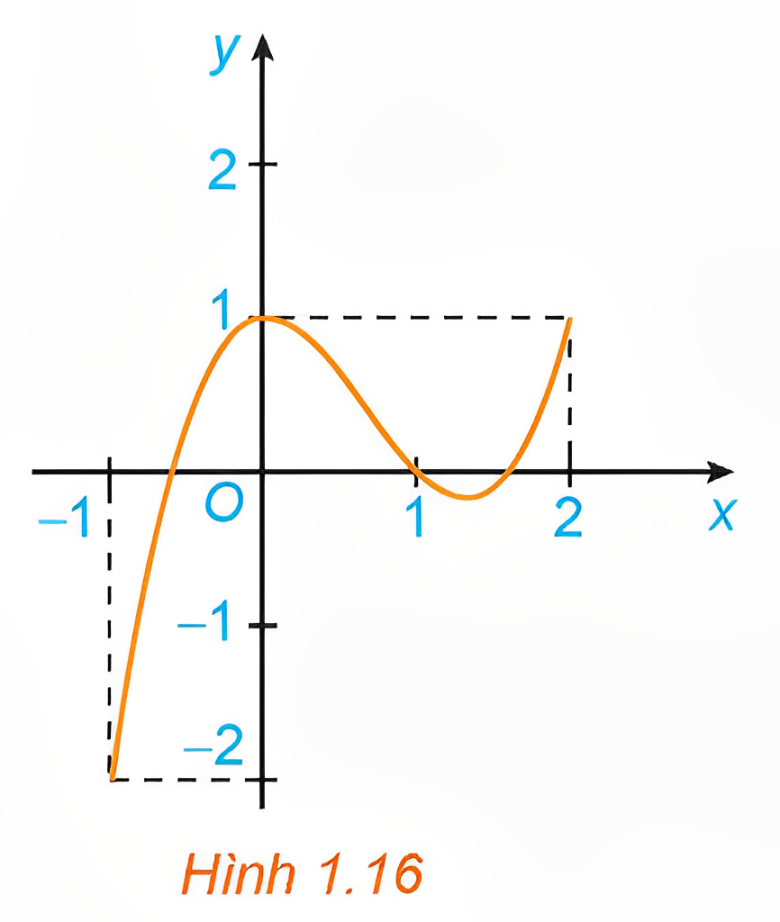 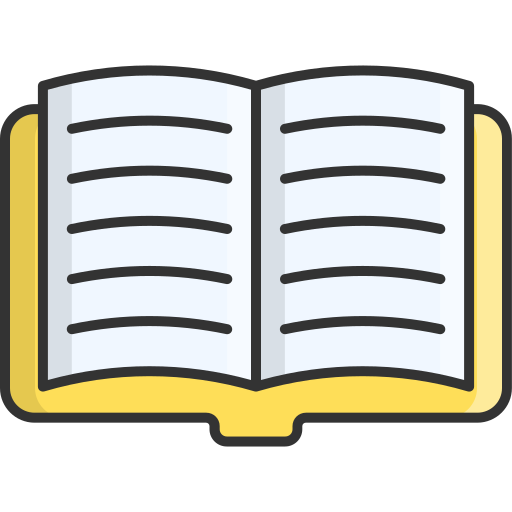 Giải:
Ghi nhớ
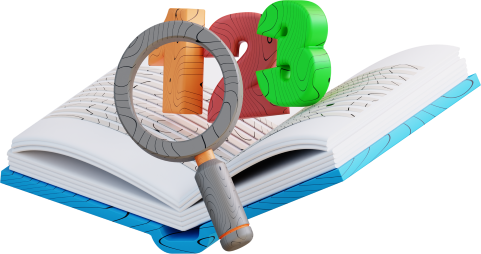 Ví dụ 4.
Giải:
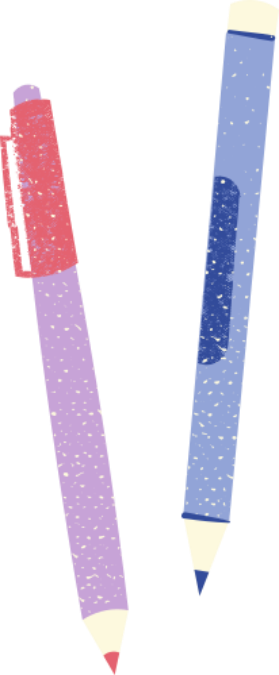 Ví dụ 5.
Giải:
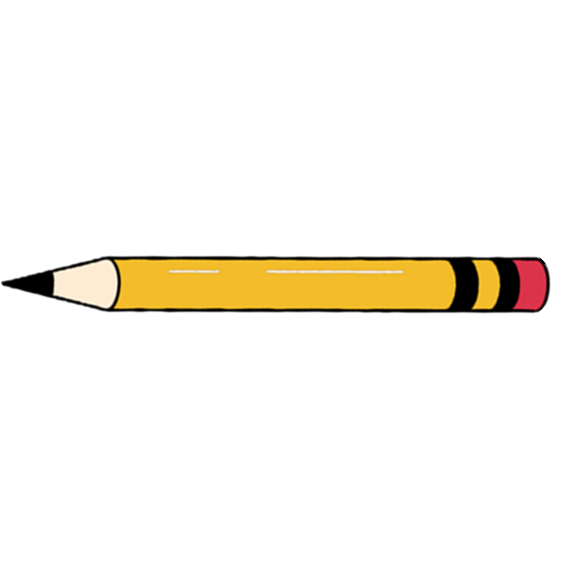 Tìm giá trị lớn nhất và giá trị nhỏ nhất của các hàm số sau:
Luyện tập 2
Giải:
Tìm giá trị lớn nhất và giá trị nhỏ nhất của các hàm số sau:
Luyện tập 2
Giải:
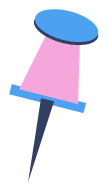 VẬN DỤNG
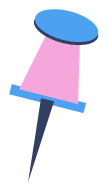 Giải:
LUYỆN TẬP
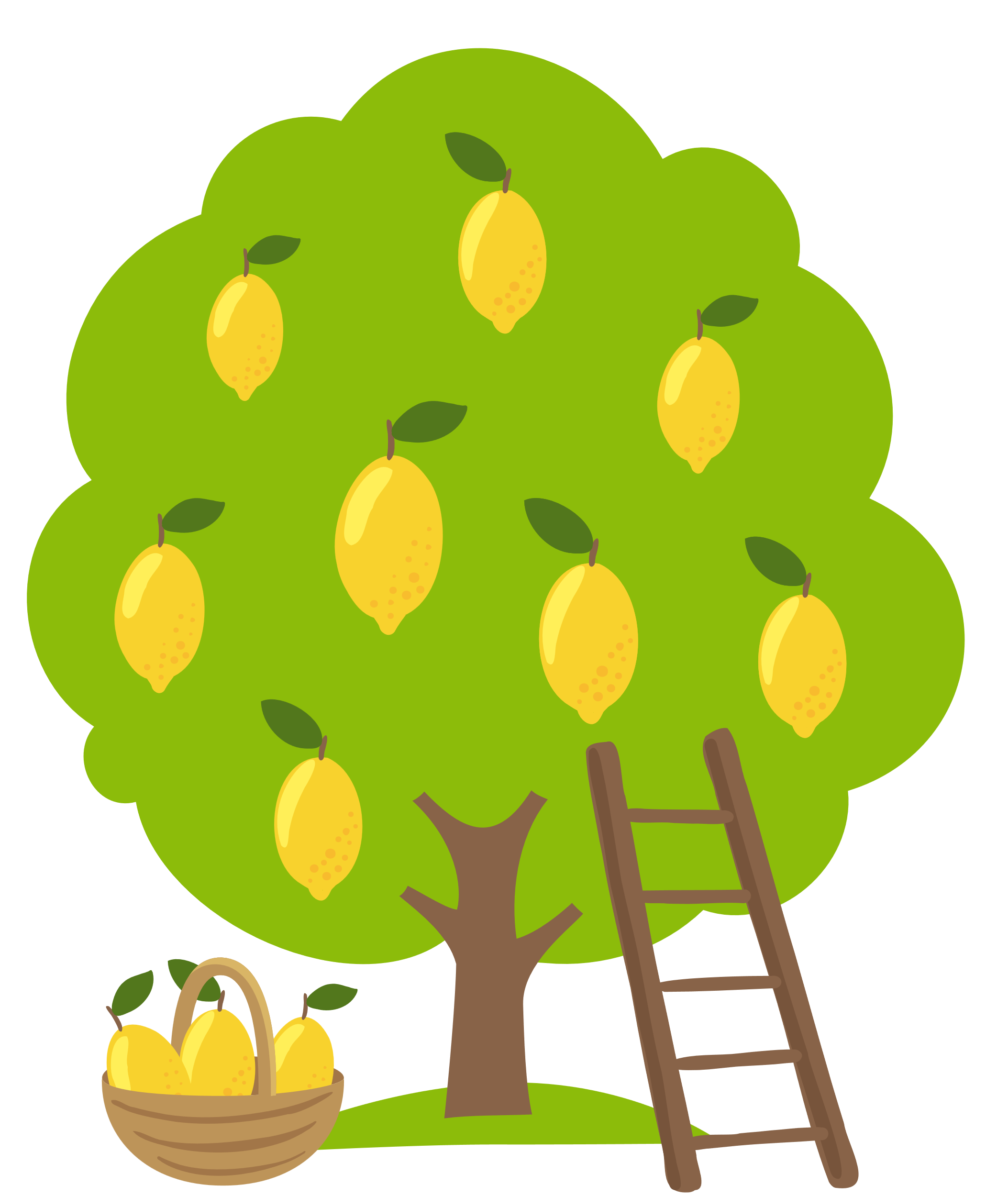 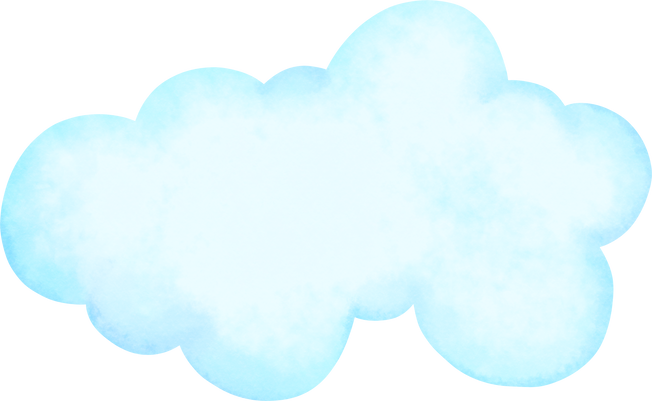 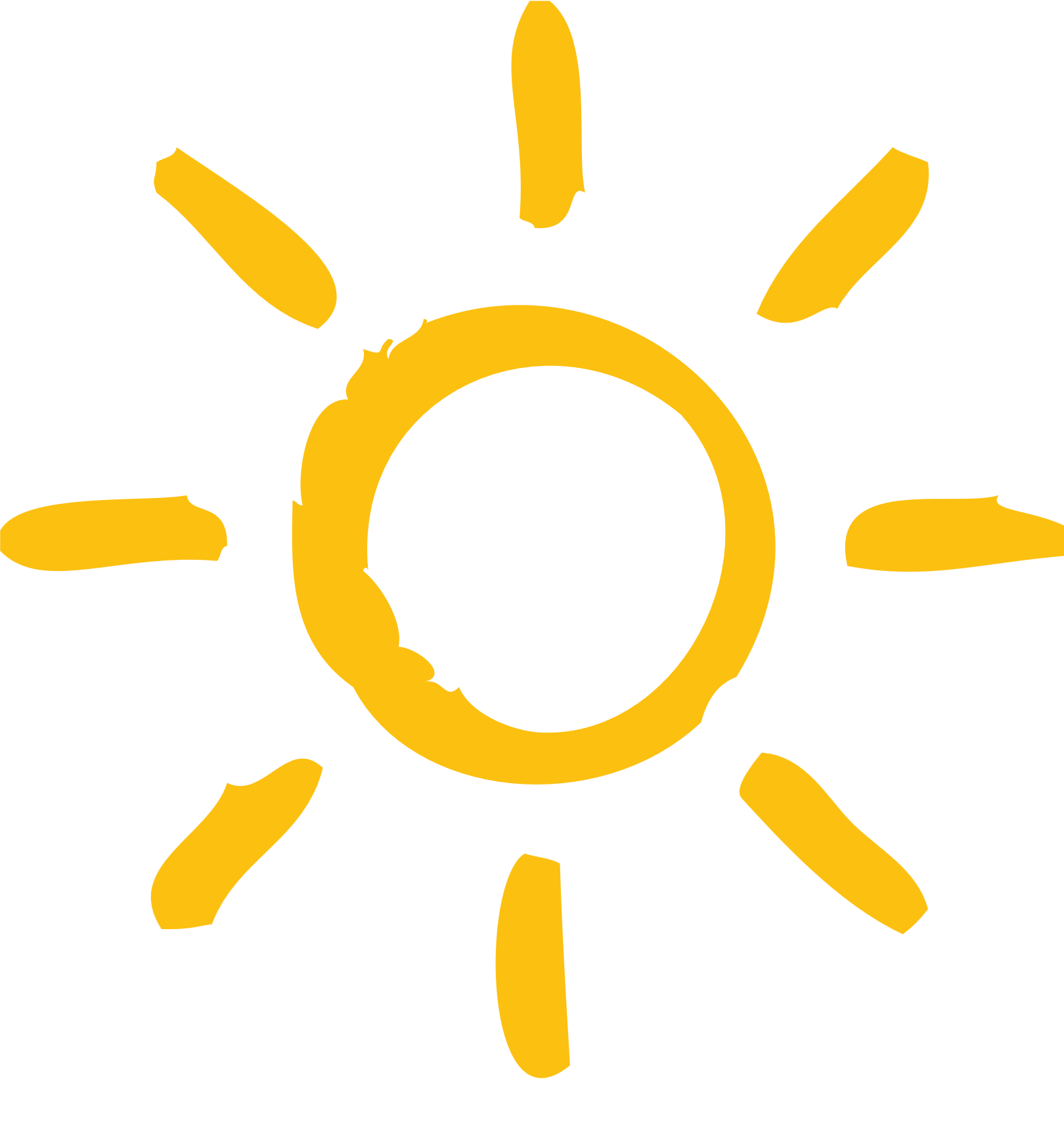 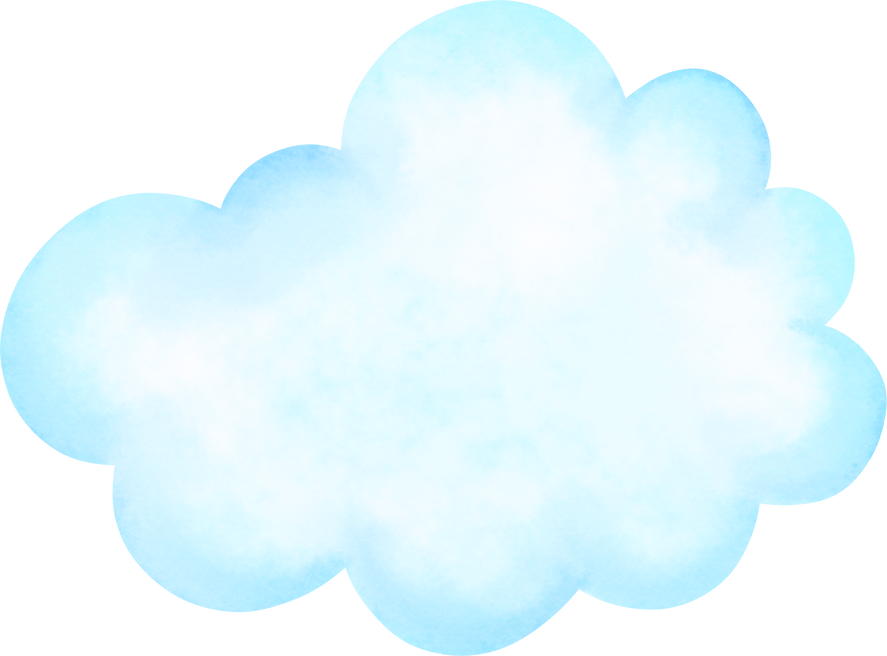 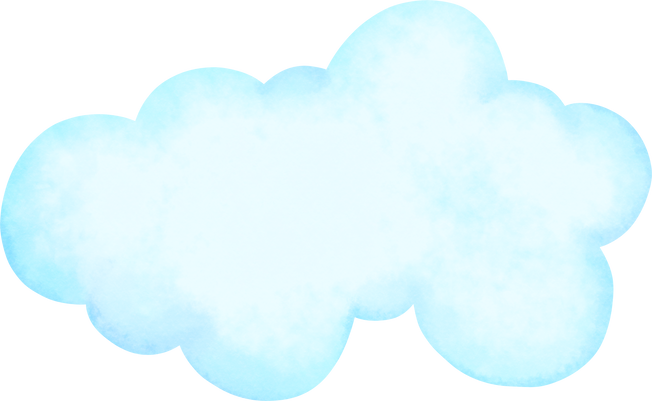 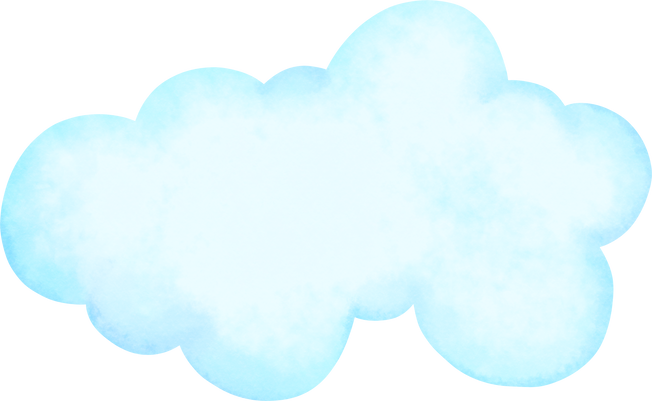 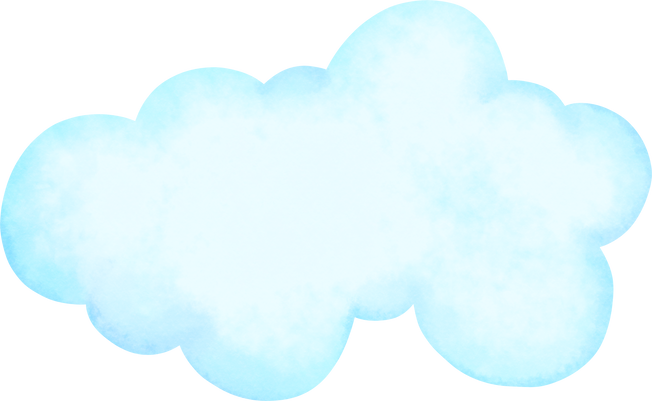 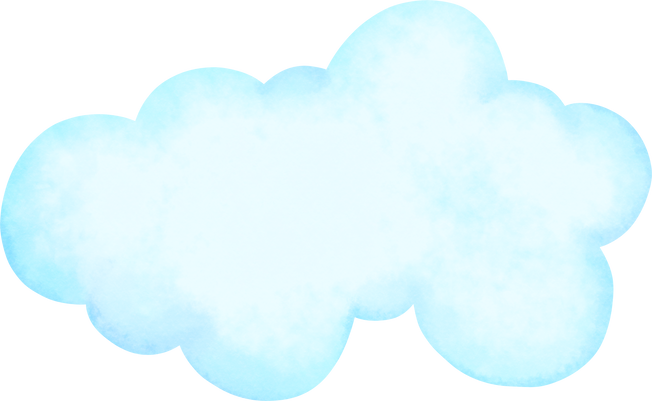 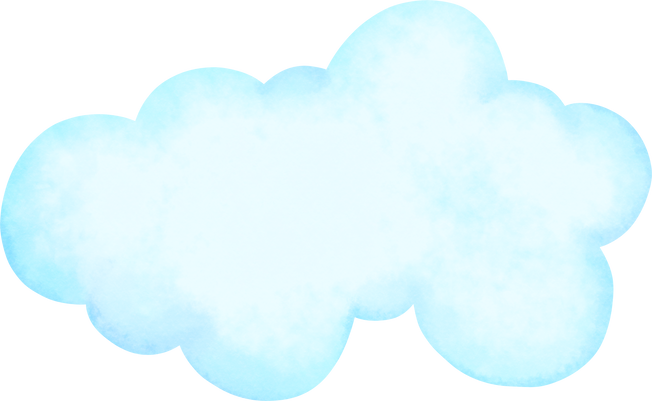 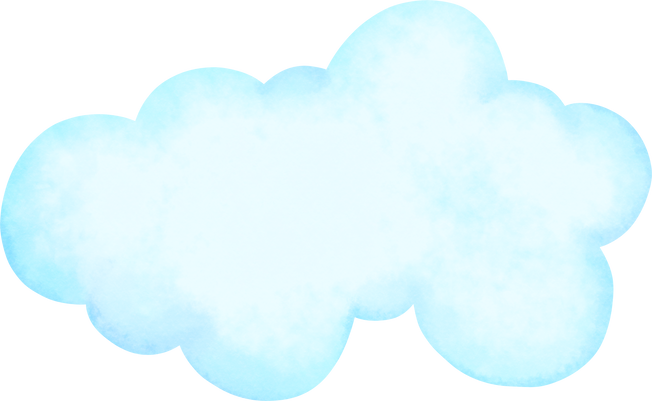 TRÒ CHƠI HÁI CHANH
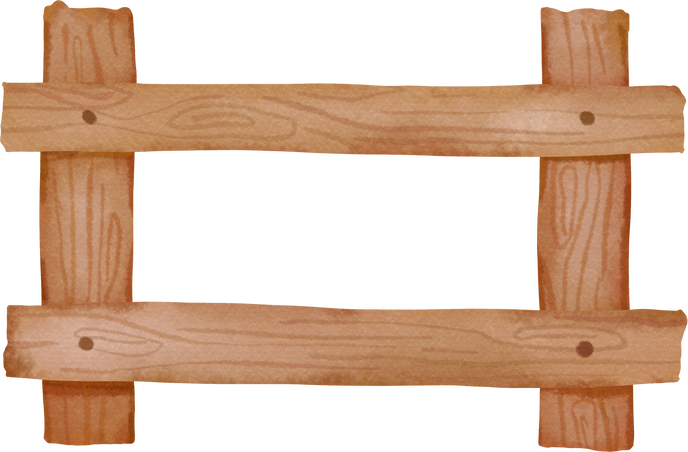 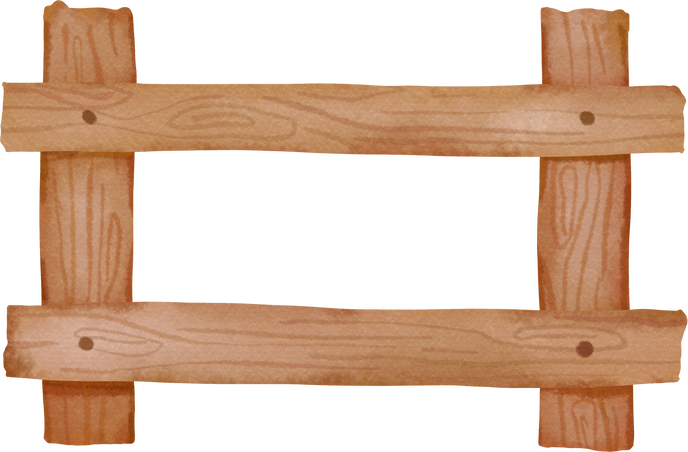 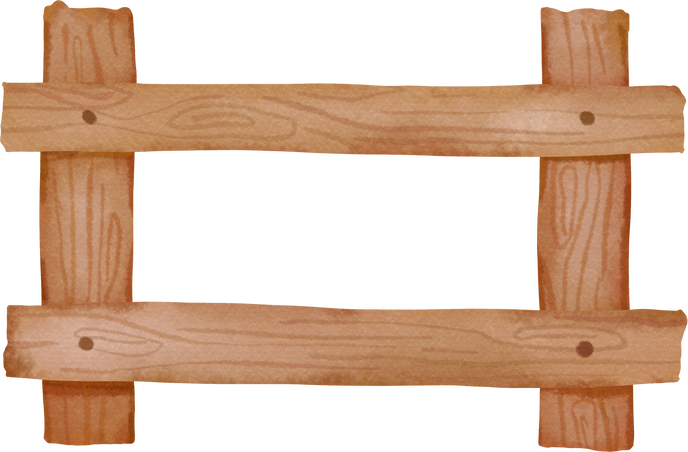 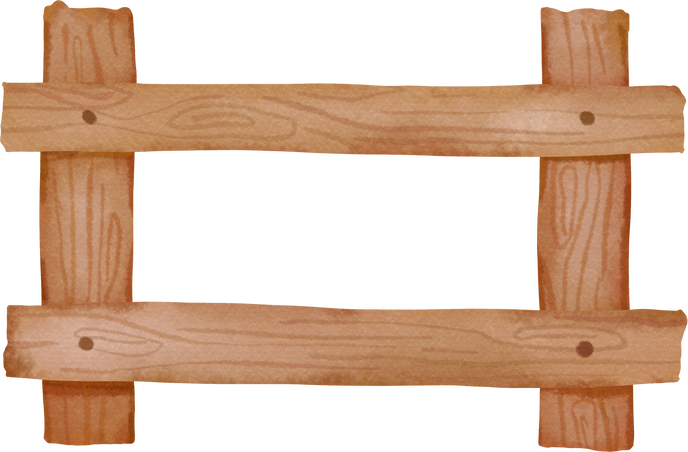 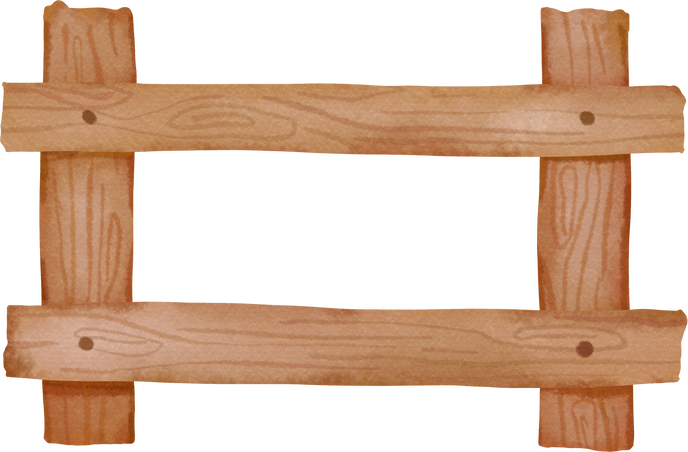 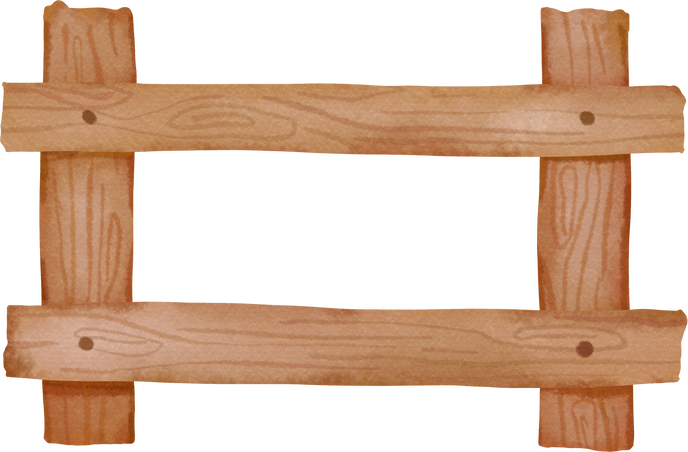 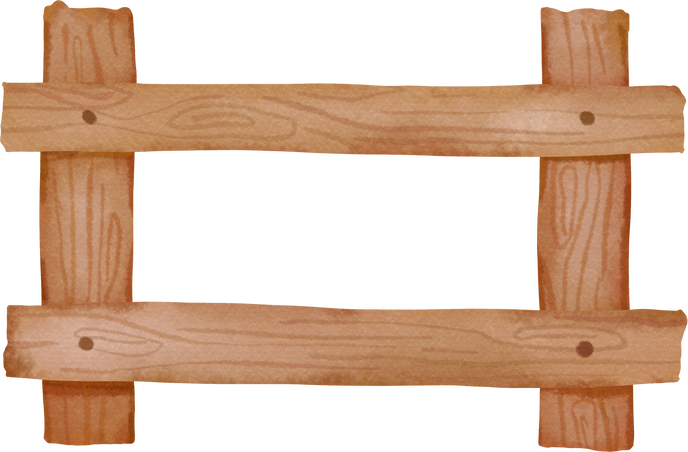 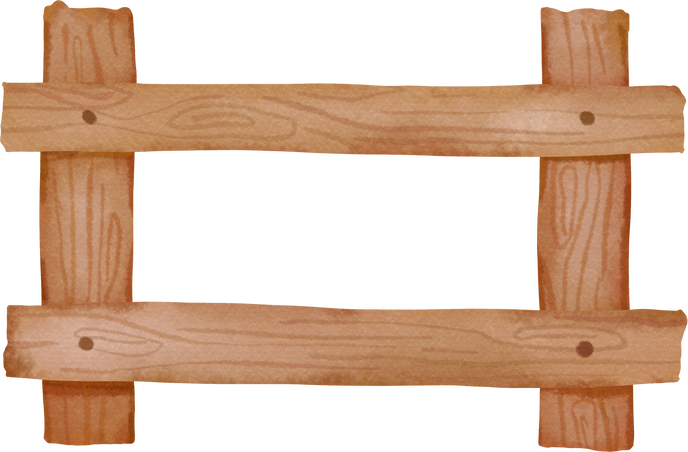 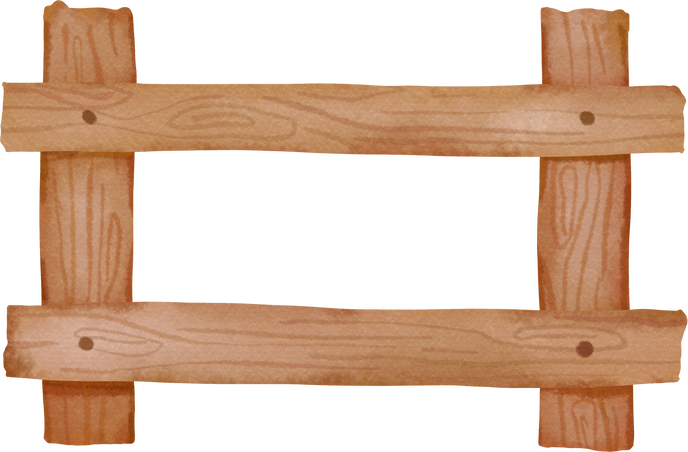 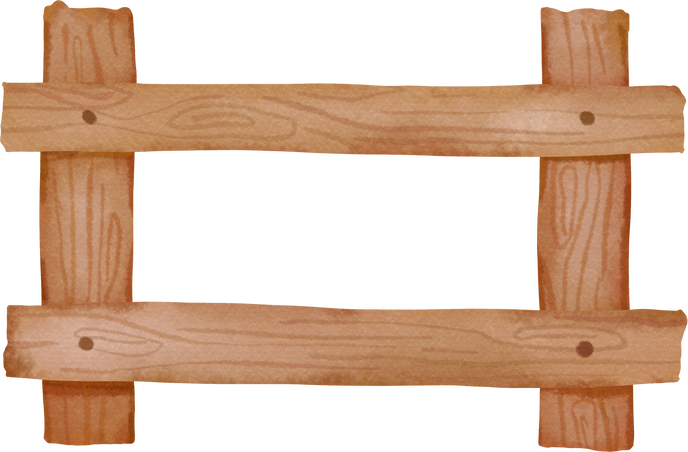 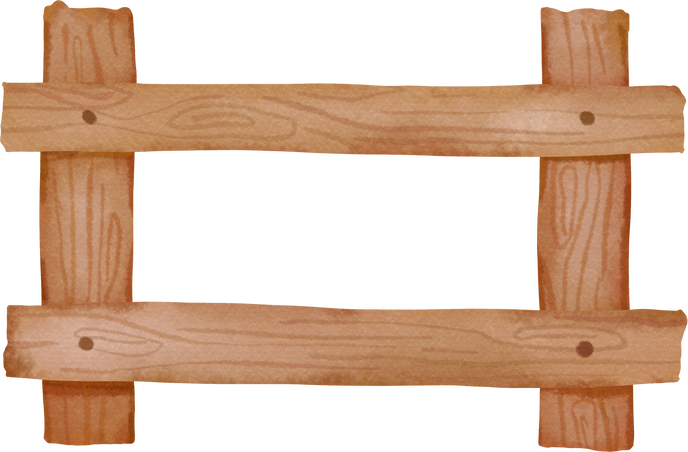 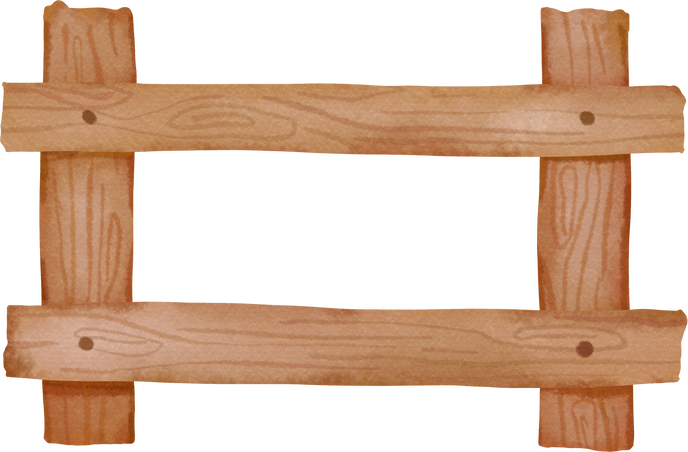 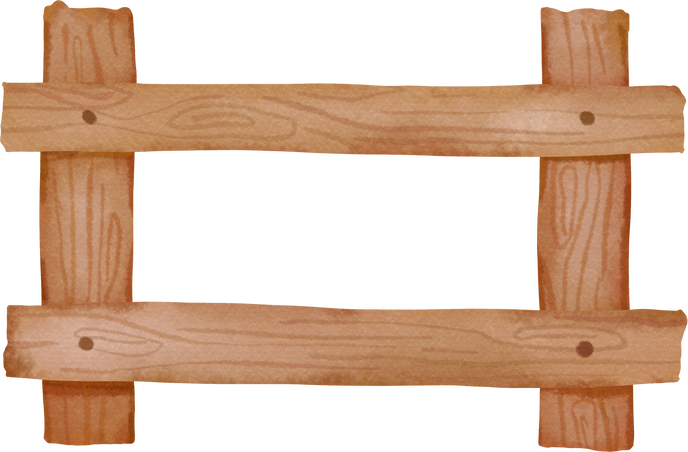 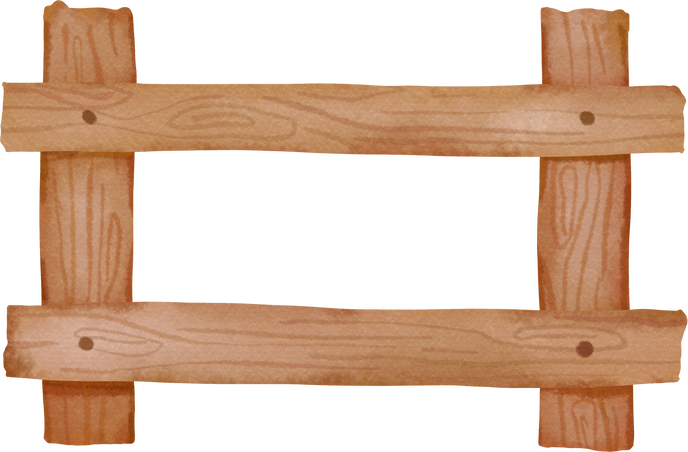 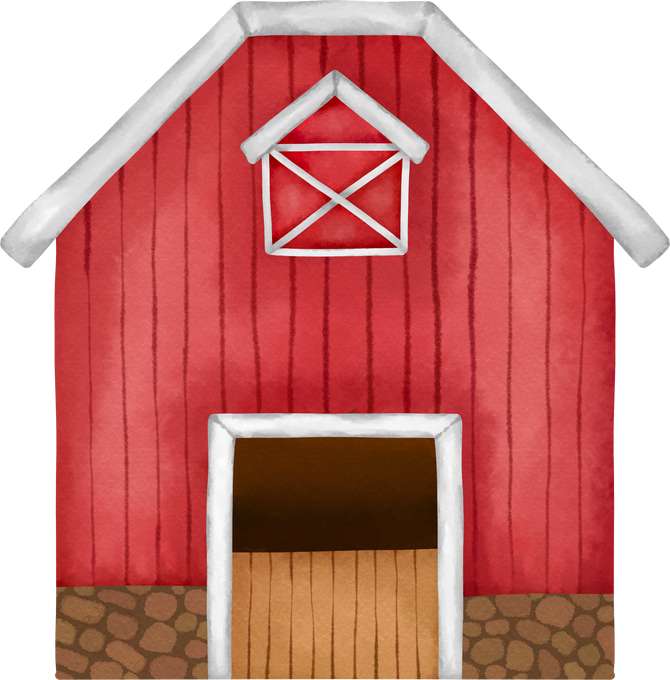 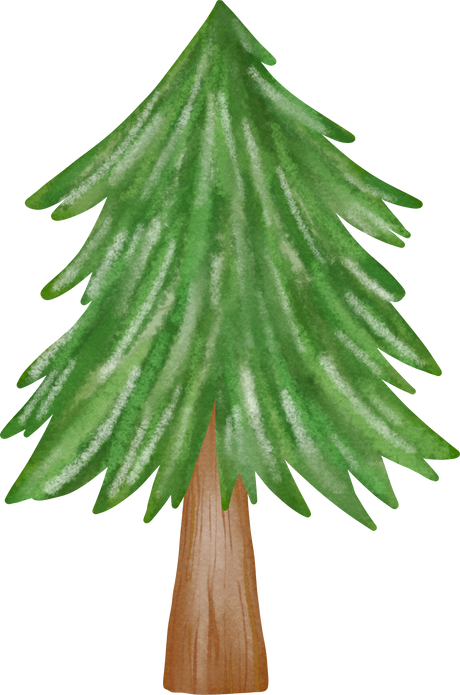 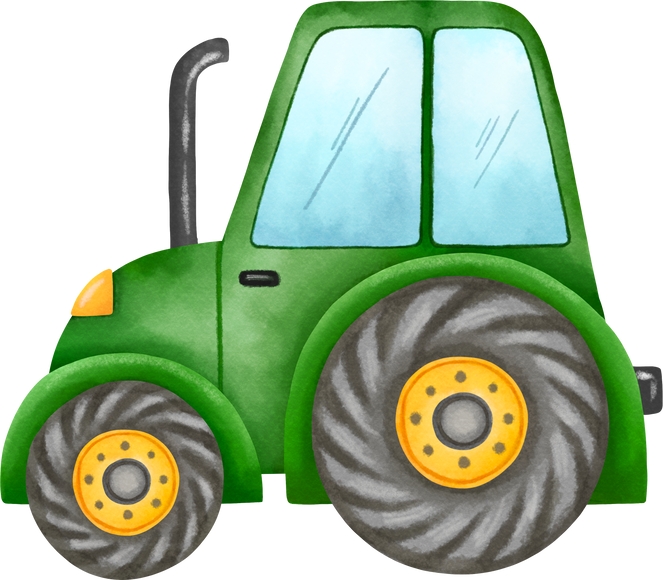 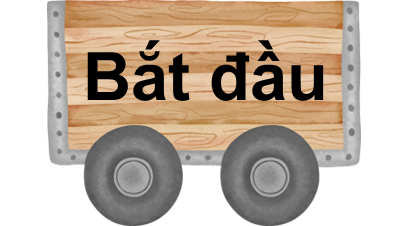 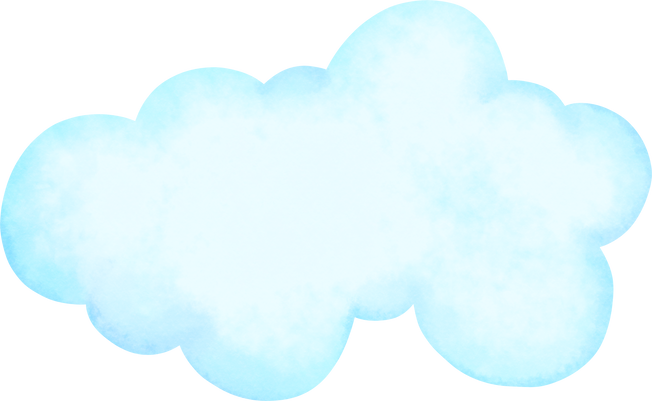 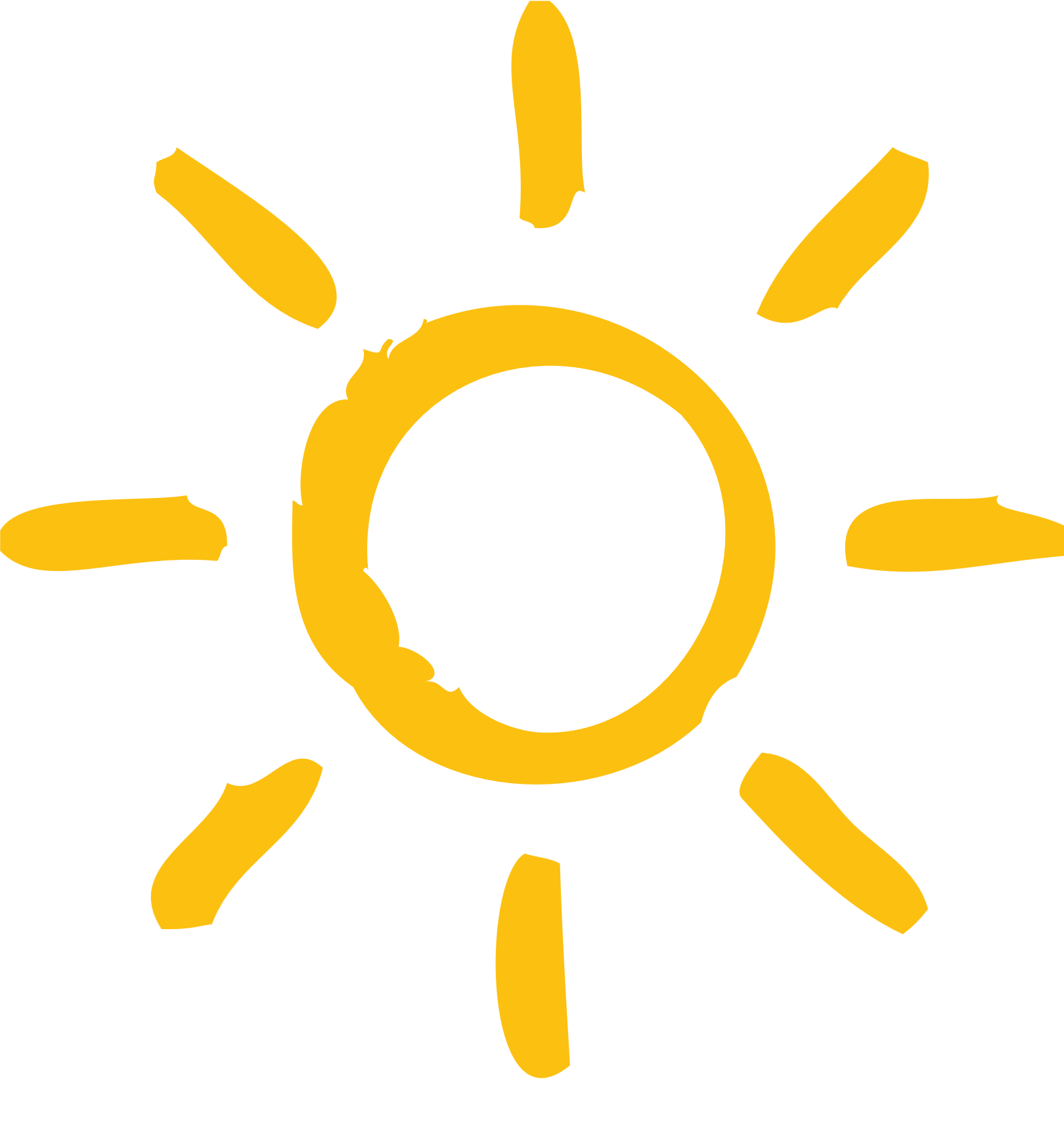 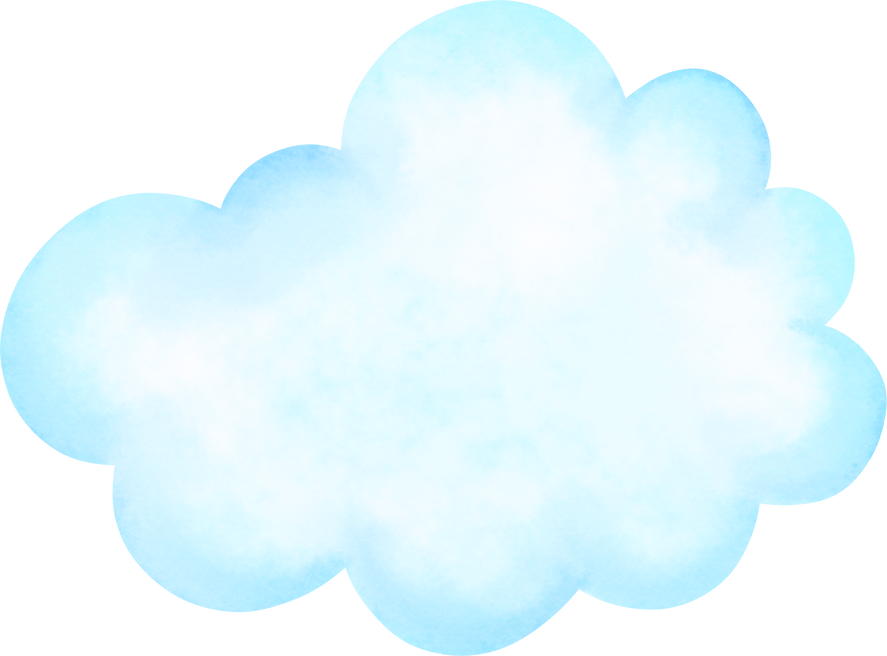 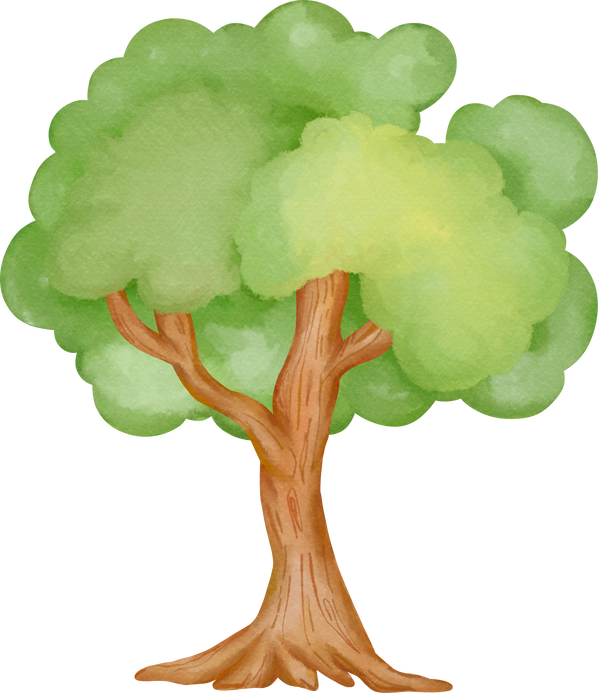 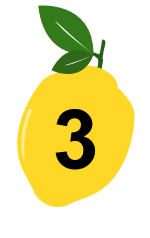 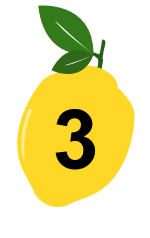 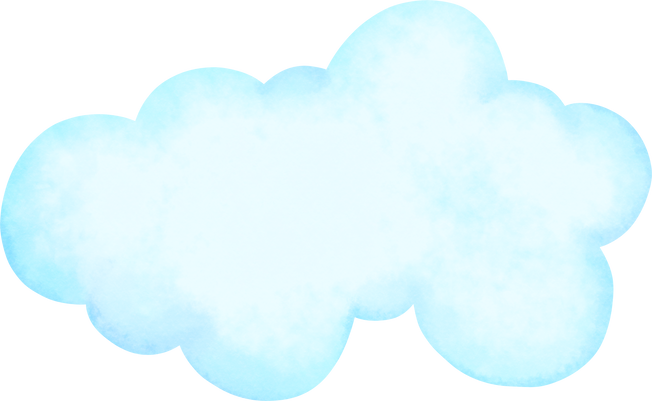 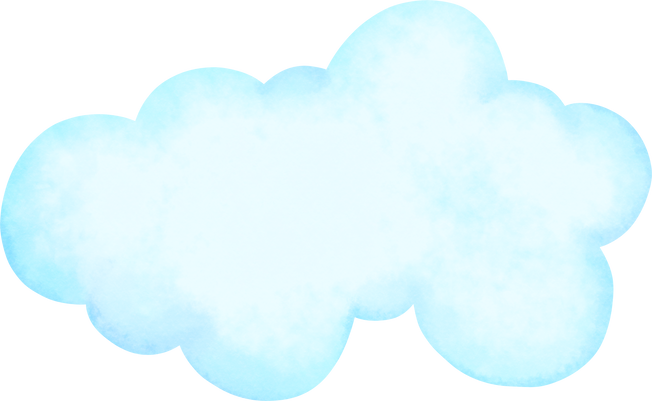 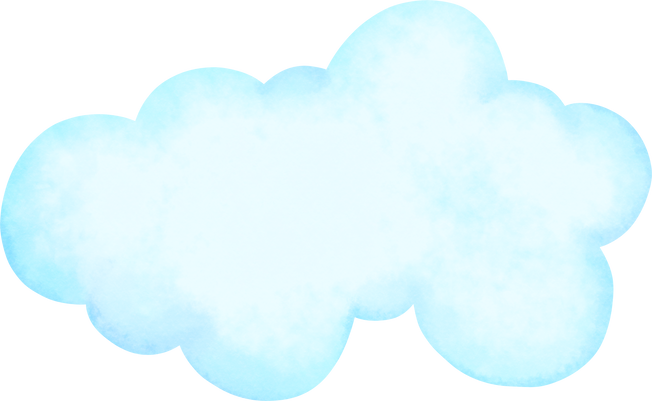 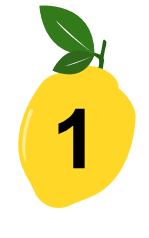 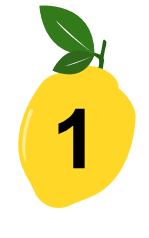 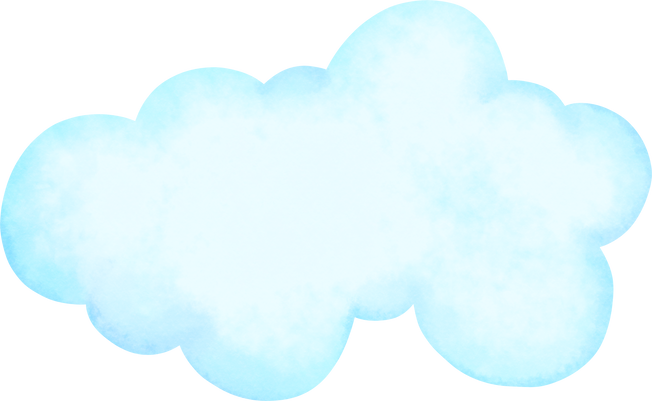 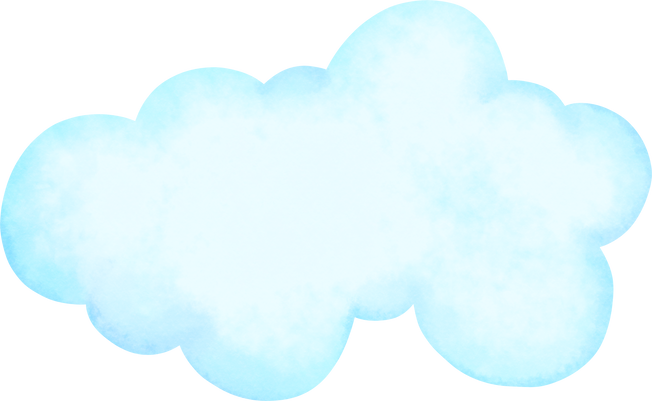 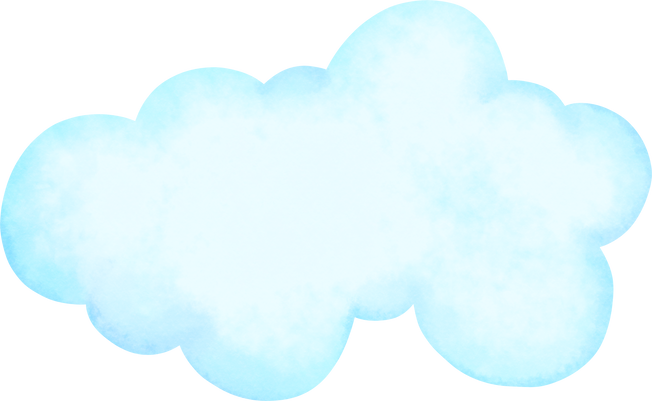 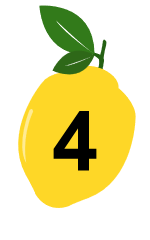 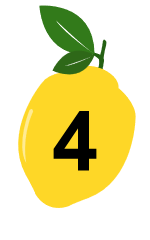 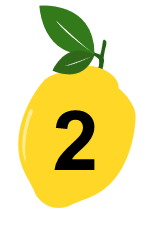 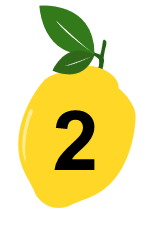 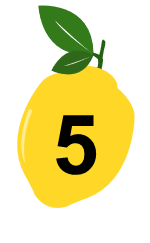 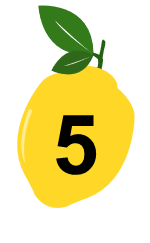 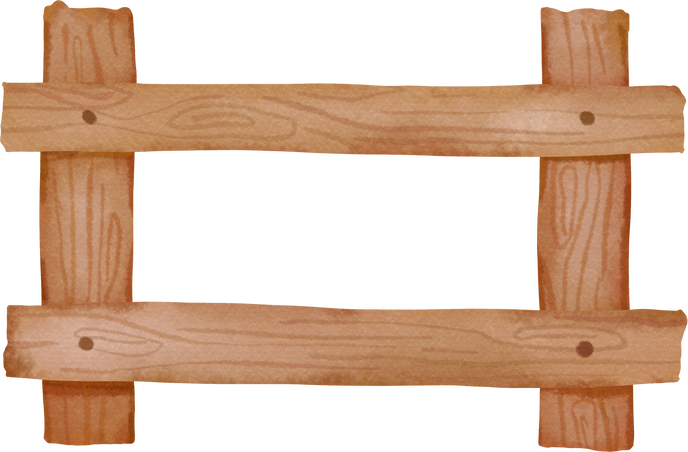 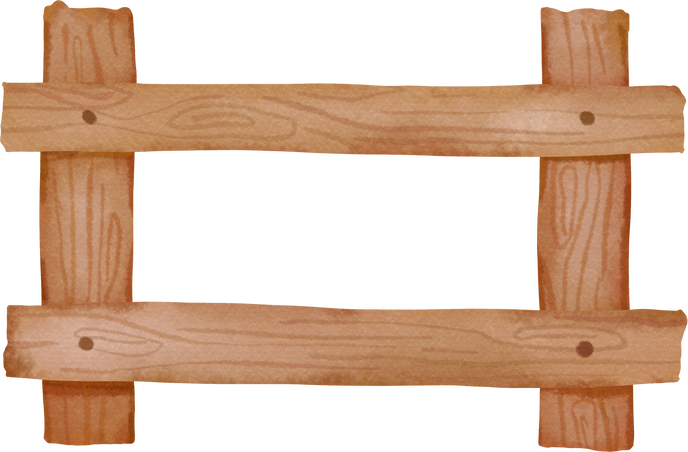 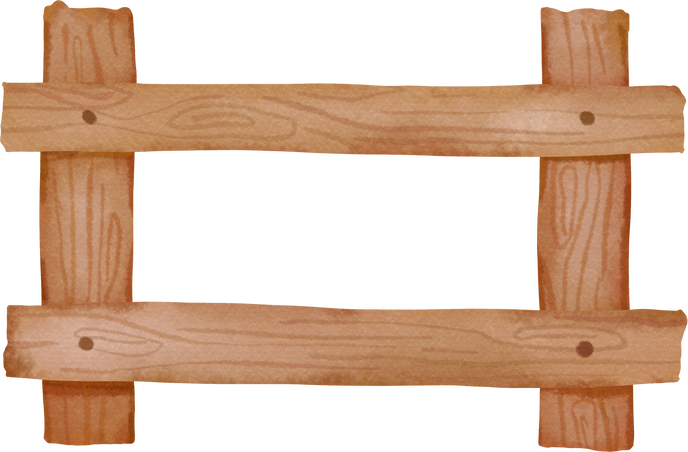 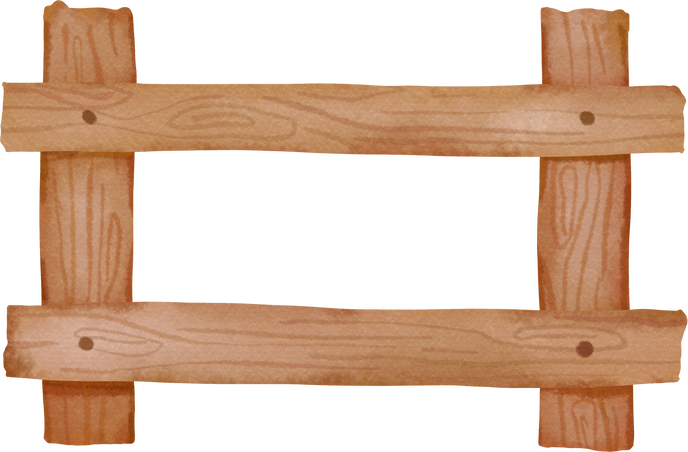 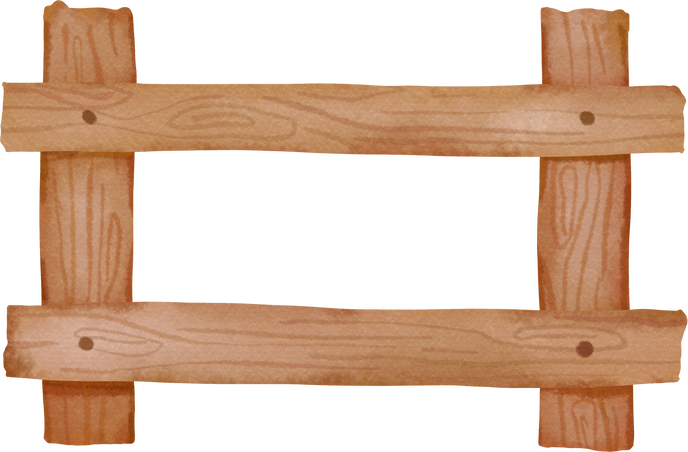 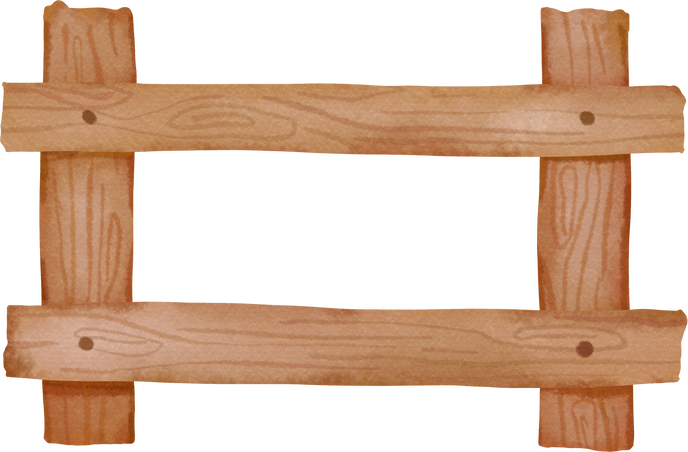 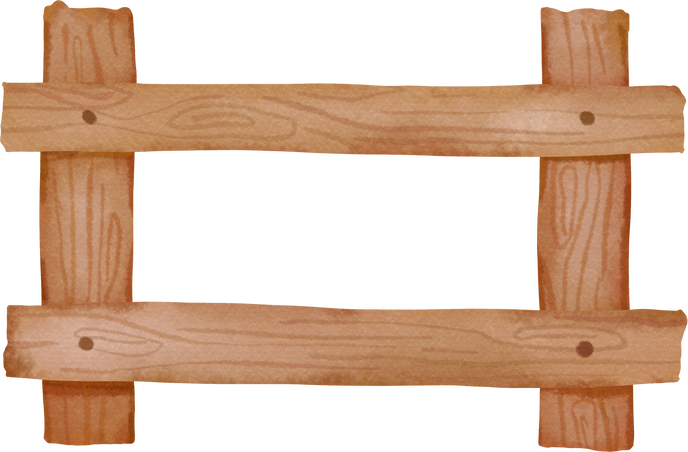 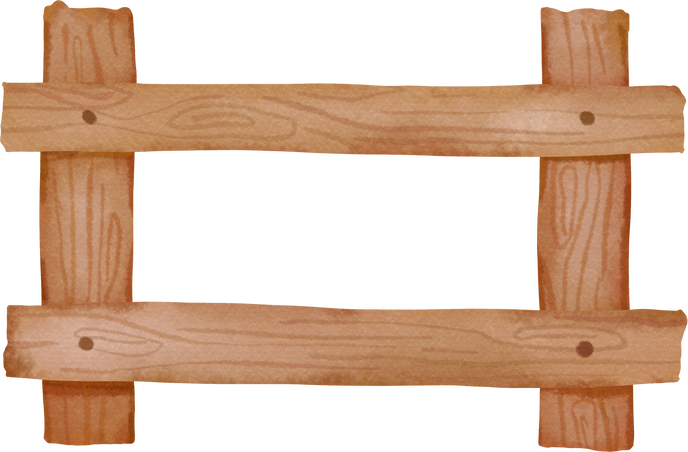 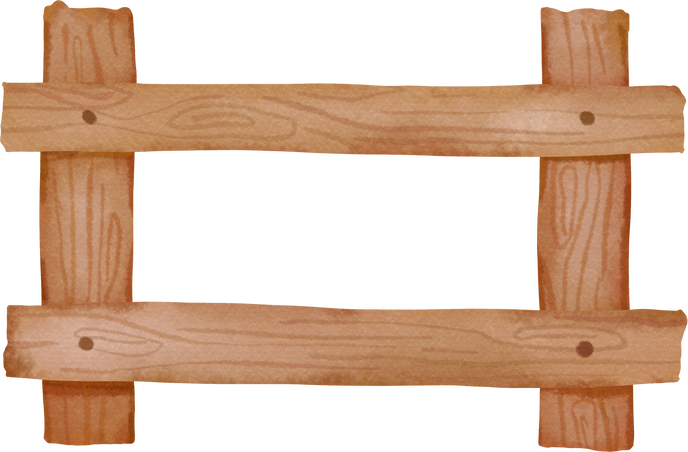 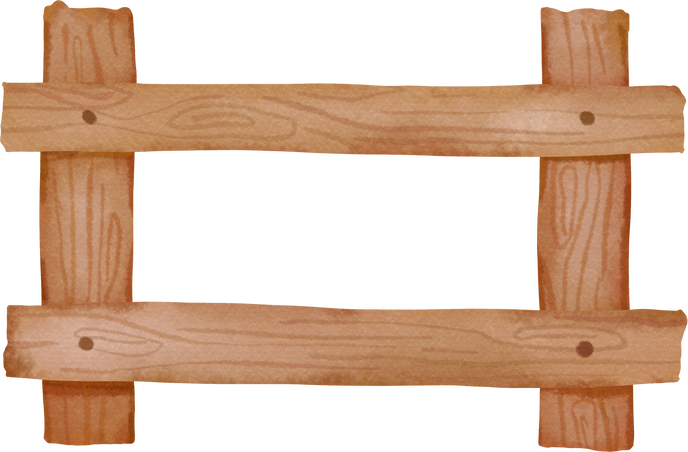 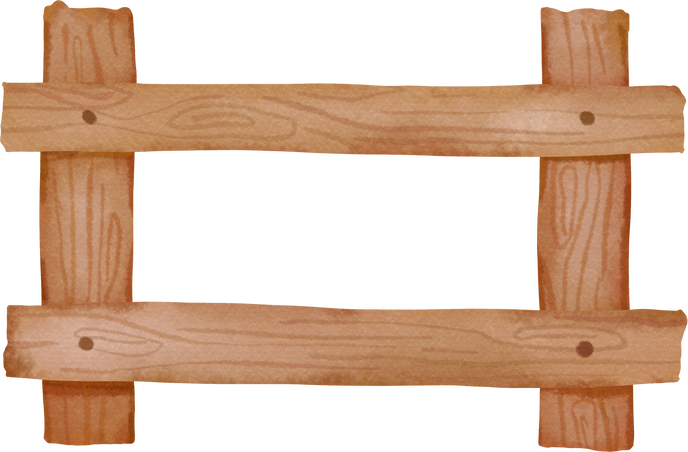 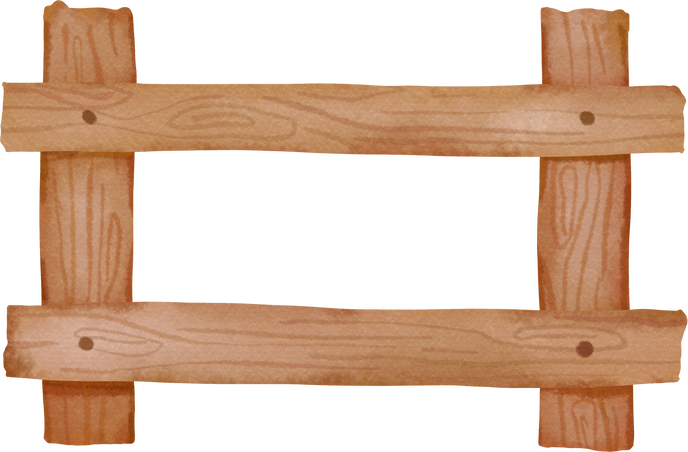 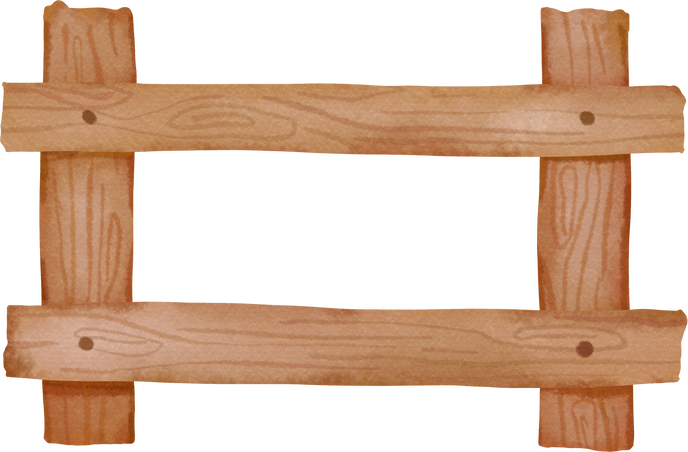 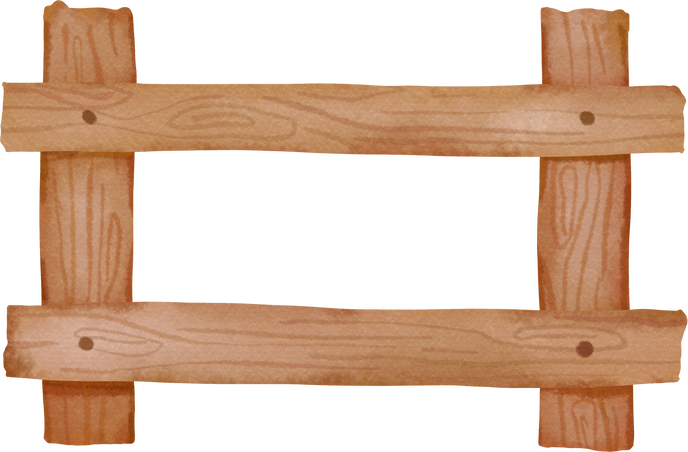 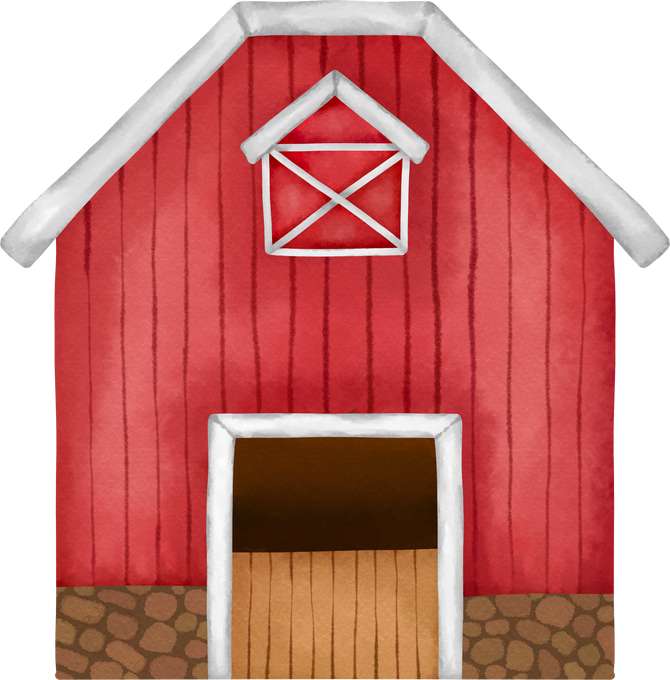 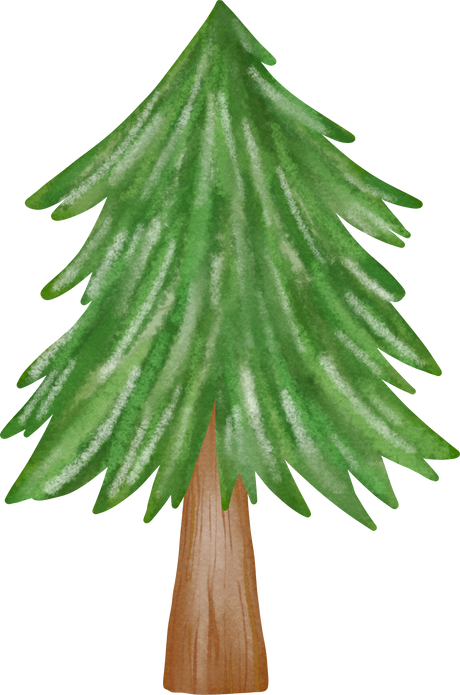 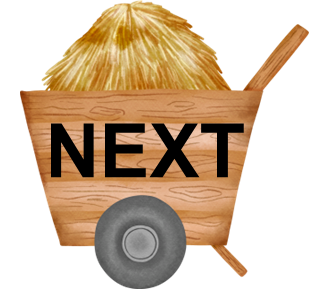 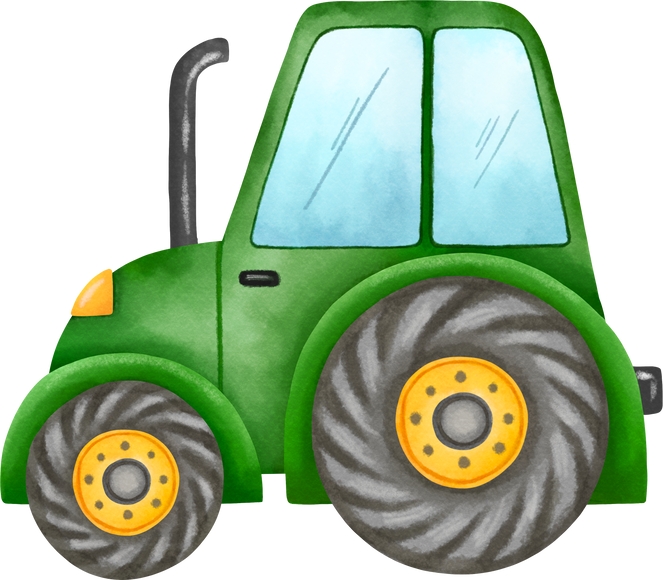 [Speaker Notes: GV bấm vào trái táo để chuyển đến câu hỏi. Sau khi HS trả lời xong, bấm lại vào trái táo đó để hái táo]
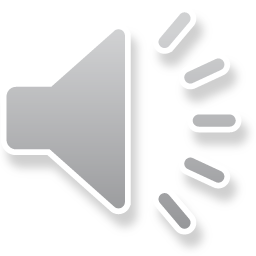 A. – 5
A. – 5
C. 4
B. 0
D. 10
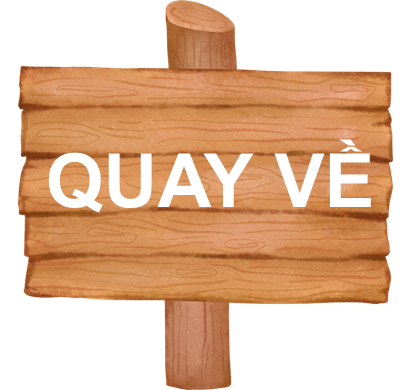 [Speaker Notes: Bấm vào nút quay về để quay lại trang chọn câu hỏi]
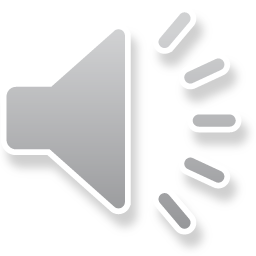 A. 3
A. 3
C. 7
B. 5
D. 9
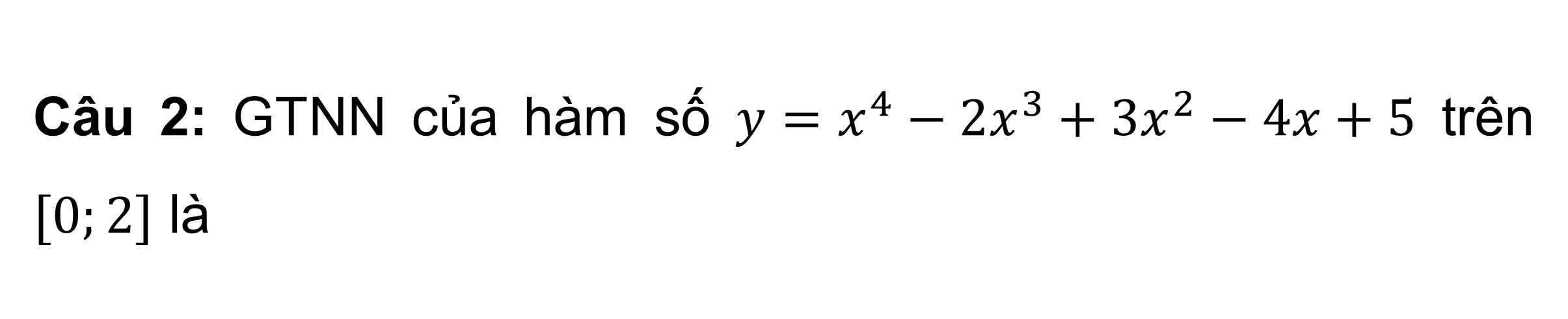 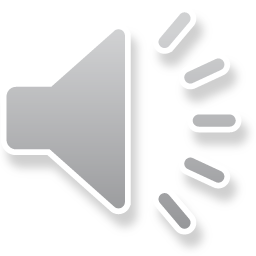 A. 4
A. 4
C. 5
B. 1
D. 2
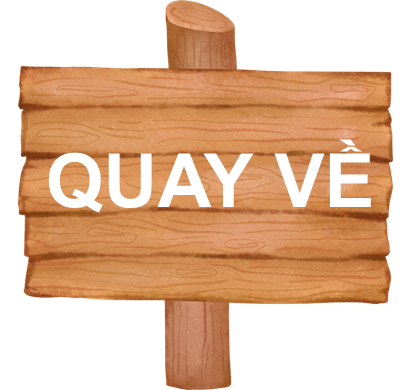 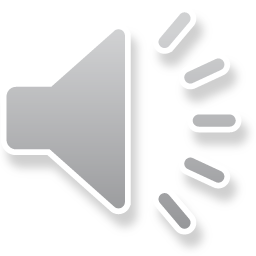 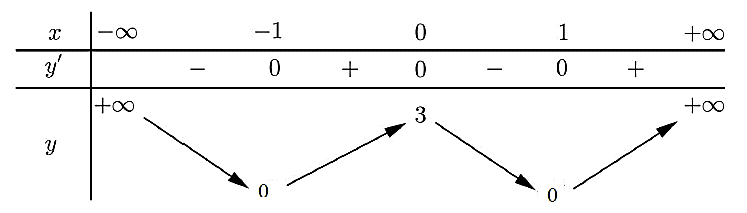 A. 4
A. – 1
C. 0
B. 1
D. 3
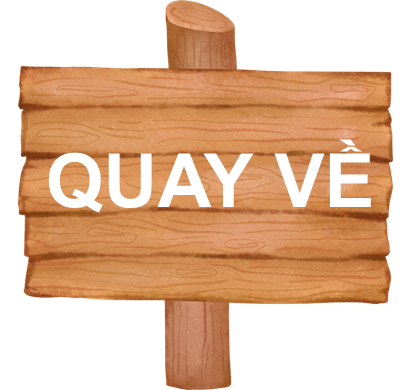 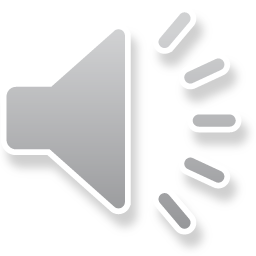 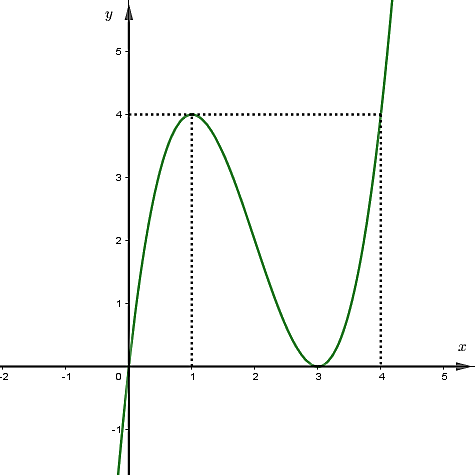 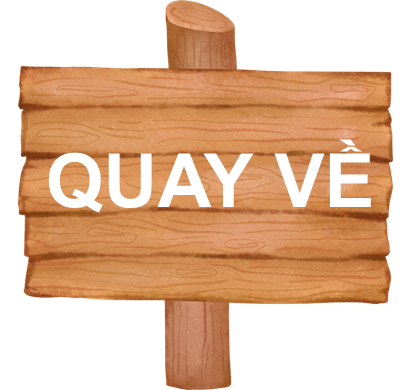 Câu trắc nghiệm đúng sai
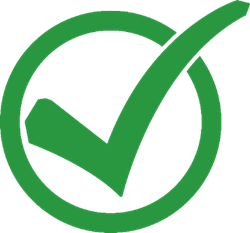 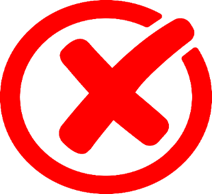 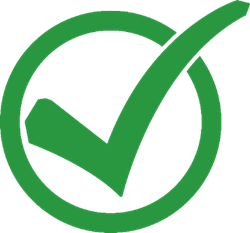 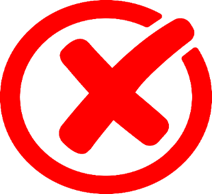 Câu trắc nghiệm đúng sai
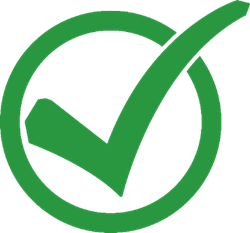 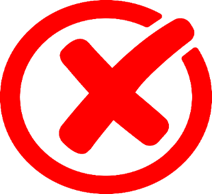 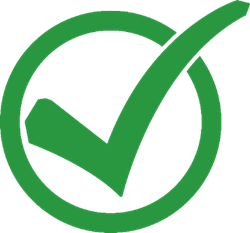 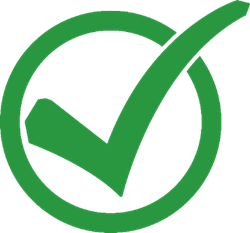 Câu trắc nghiệm trả lời ngắn
Bài tập
Giải:
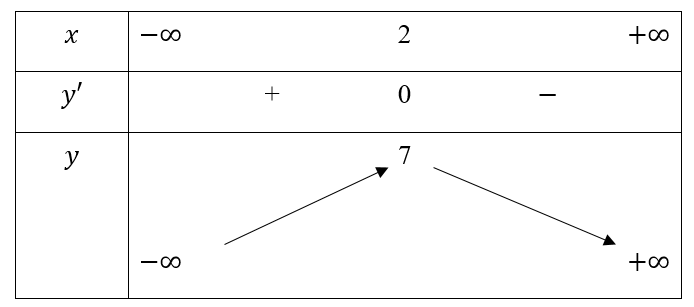 Giải:
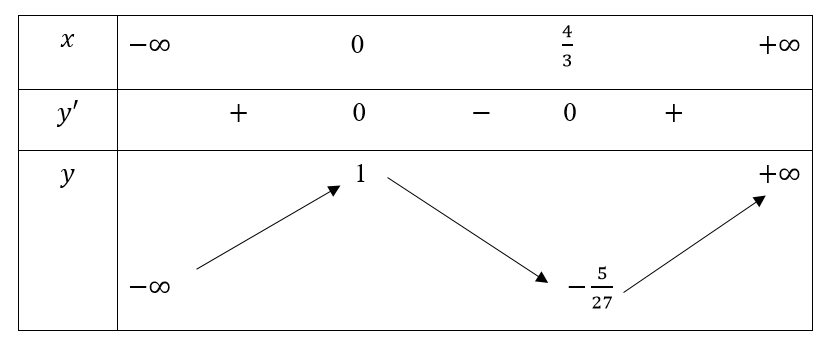 Giải:
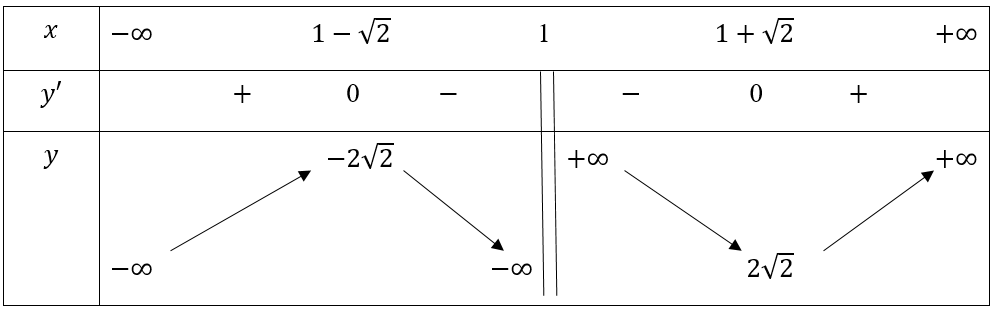 Giải:
Lập bảng biến thiên của hàm số:
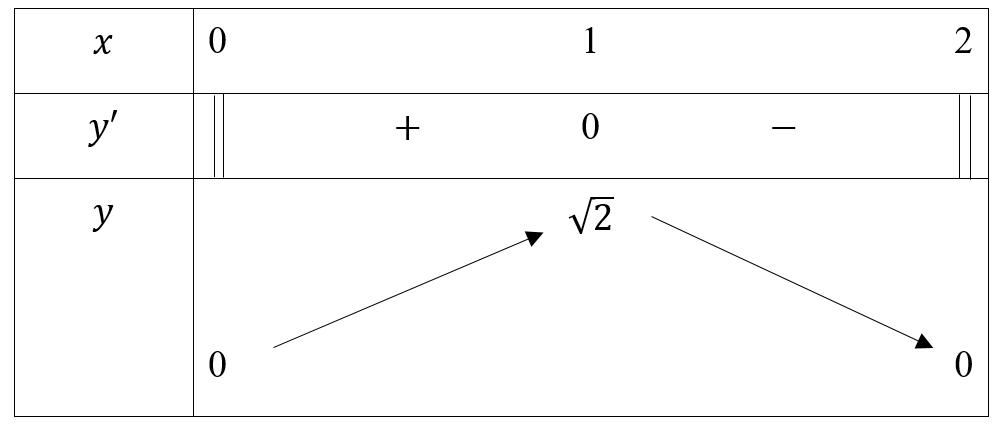 Giải:
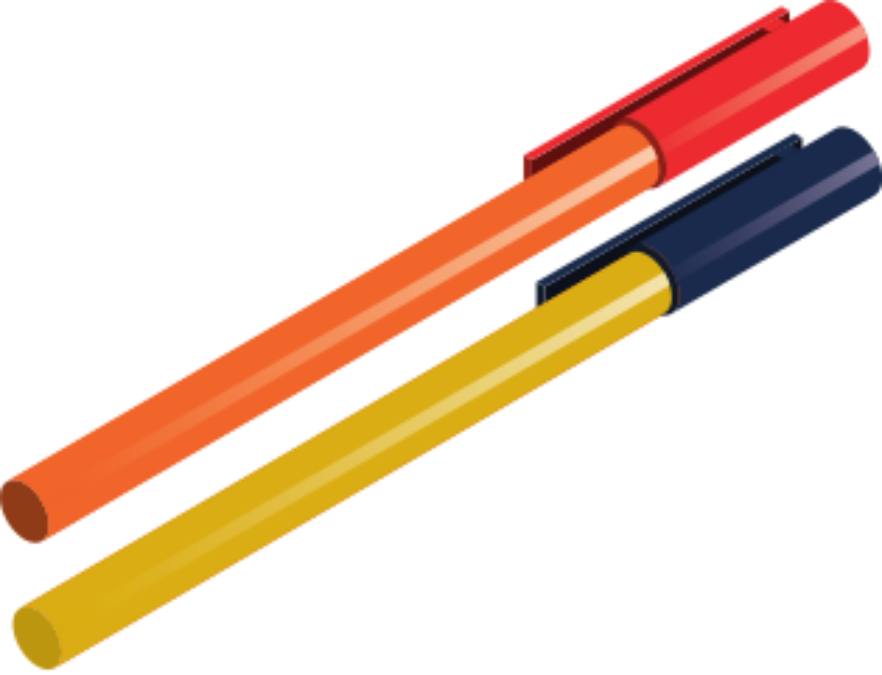 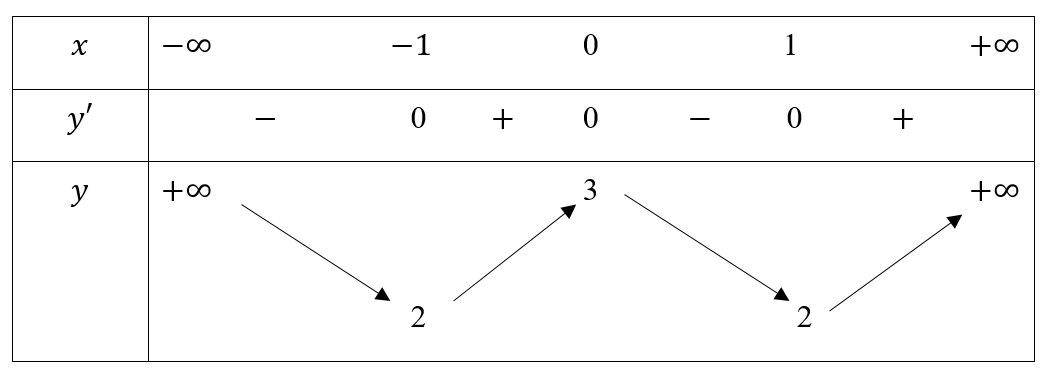 Giải:
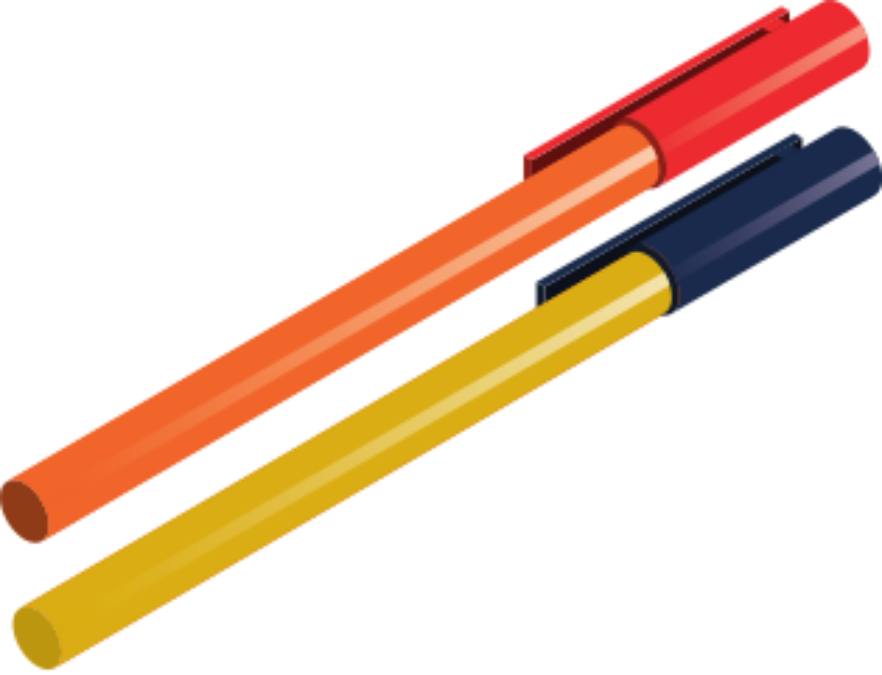 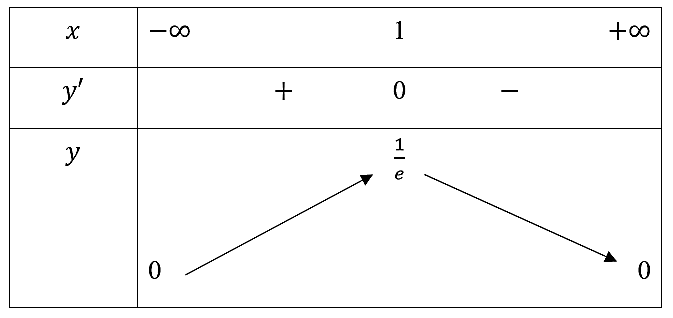 Giải:
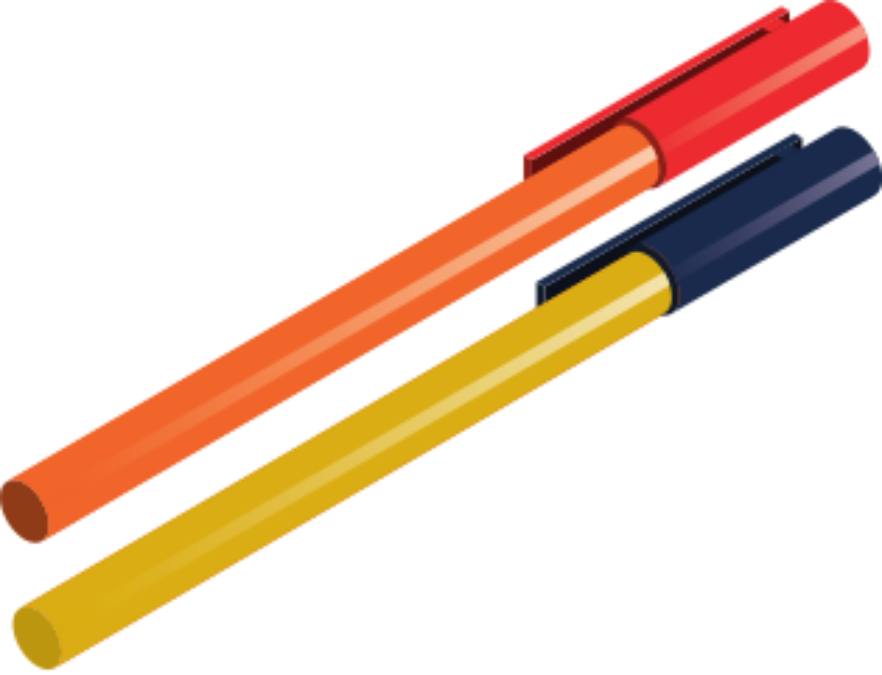 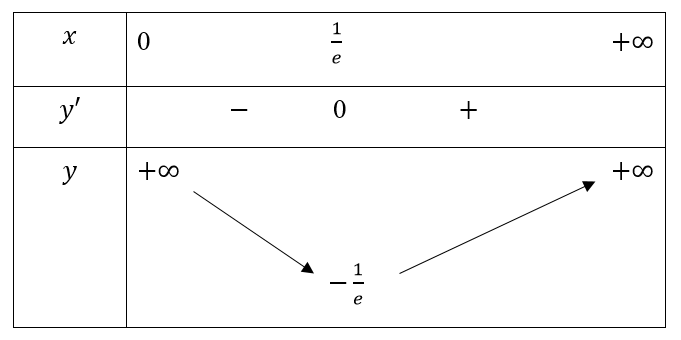 Giải:
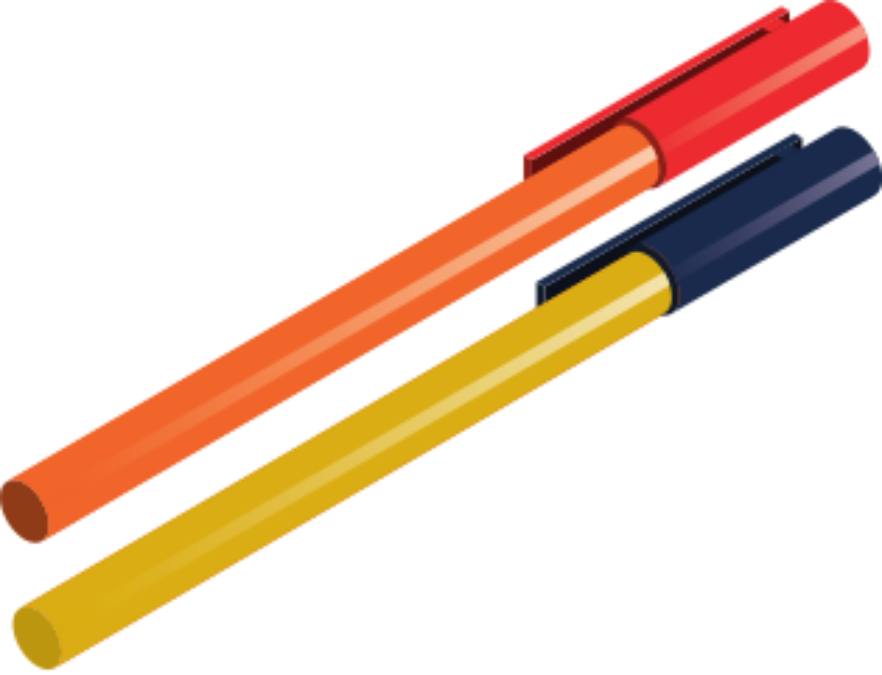 Giải:
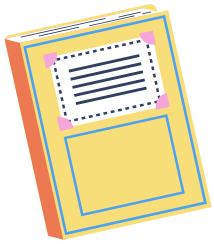 Giải:
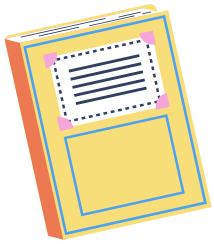 Giải:
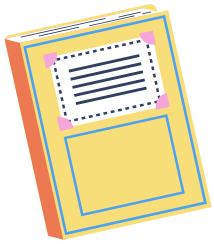 Giải:
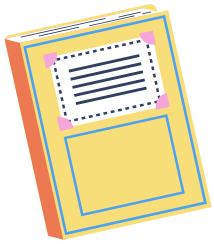 VẬN DỤNG
Bài 1.13 (SHS-tr19) Trong các hình chữ nhật có chu vi là 24 cm, hãy tìm hình chữ nhật có diện tích lớn nhất?
Giải:
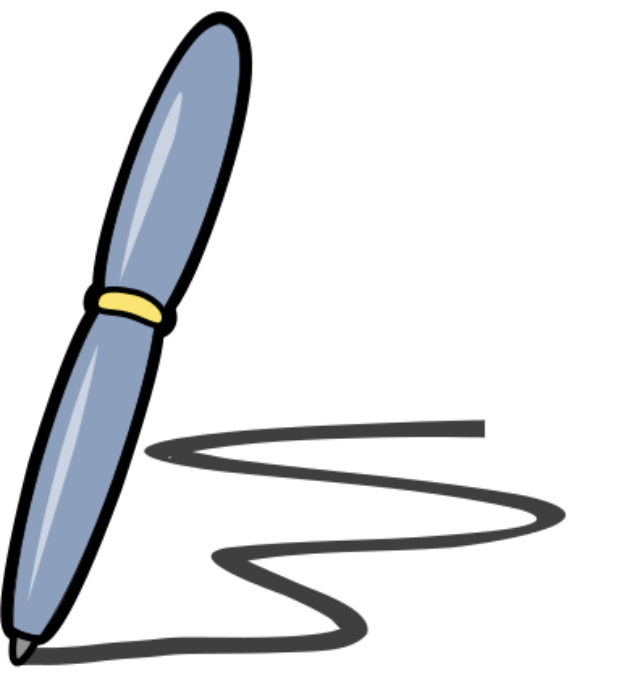 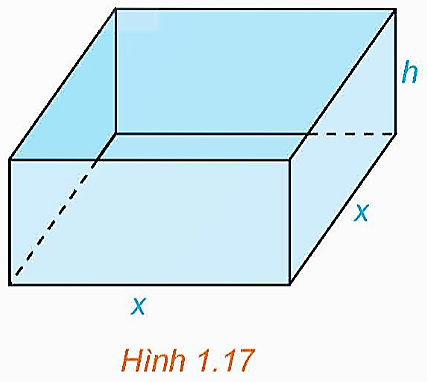 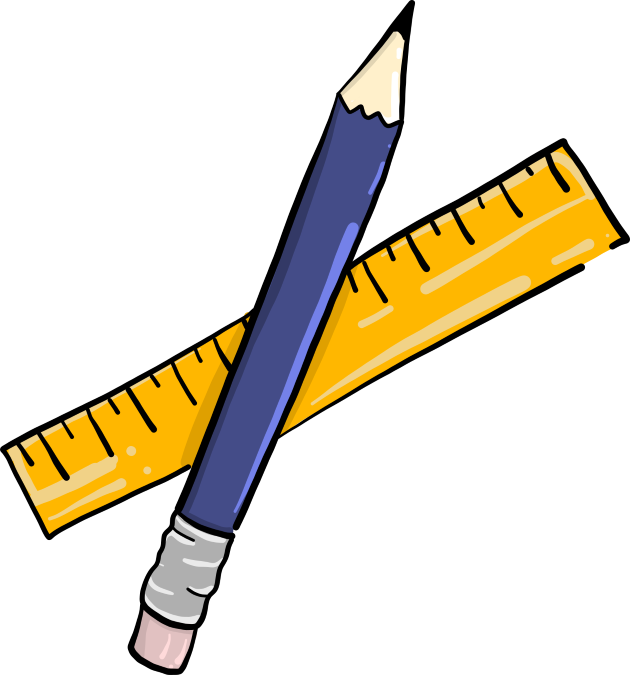 Giải:
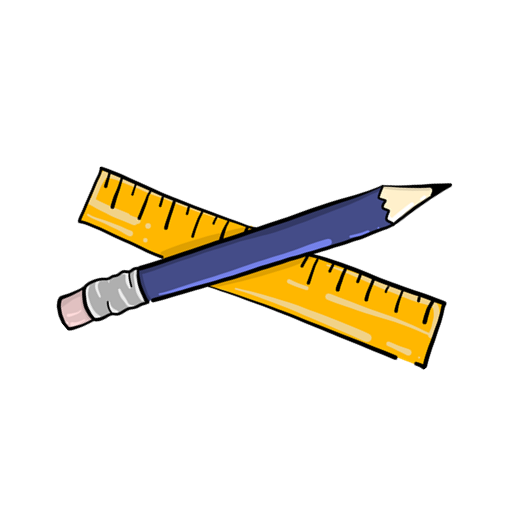 Giải:
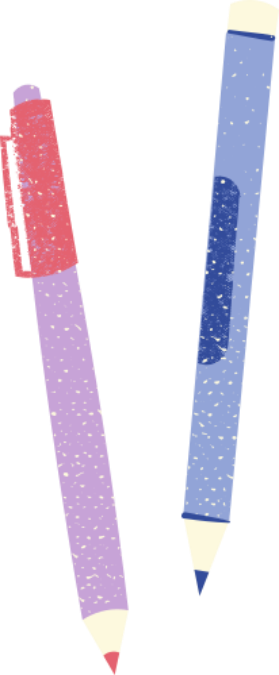 HƯỚNG DẪN VỀ NHÀ
Ghi nhớ kiến thức trong bài. 
Hoàn thành các bài tập trong SBT
Chuẩn bị bài mới: “Đường tiệm cận của đồ thị hàm số”.
CẢM ƠN TẤT CẢ CÁC EMĐÃ THAM GIA TIẾT HỌC!